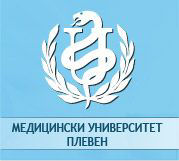 MEDICAL UNIVERSITY – PLEVEN
FACULTY OF MEDICINE
DISTANCE LEARNING CENTER
Lecture № 7
Cardiac cycle. Function of the valves. Work output of the heart. Heard sounds. Intrinsic and extrinsic regulation of myocardial performance
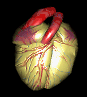 Assoc. prof. Boryana Ruseva, MD, PhD
Department of Physiology
Medical university
Pleven
The heart contracts and relaxes rhythmically.
1
2
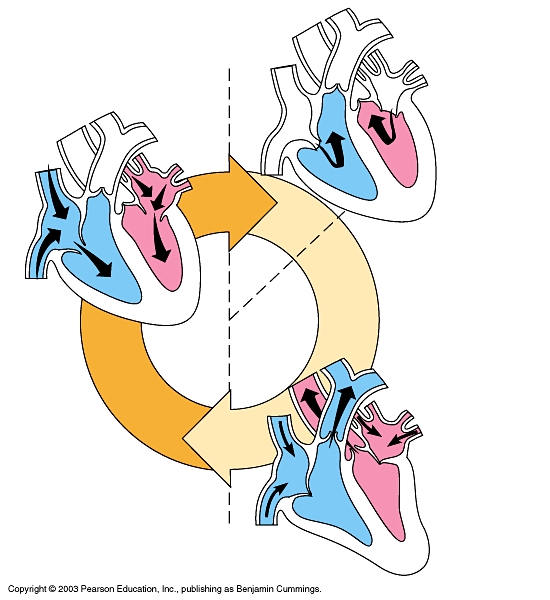 The heart is relaxed.AV valves are opened.
Atria contract.
Cardiac cycle is the time 
for performing of one systole
 and one diastole.
0.1 sec
systole
3
0.3 sec
0.4 sec
The ventricles contract.Semilunar valves are opened.
diastole
1 systole + 1 diastole = cardiac cycle
Contraction of ventricles
ventricles have circular  and spiral muscle fiber layers
contraction of spiral layer causes shortening of their length
contraction of circular layer causes shortening of their diameter
contraction of both ventricles begins from the apex and goes to the basis that ensures movement of the blood to semilunar  valves
relaxation occurs from the basis to the apex of ventricles ensuring rapid blood flow entering from atria
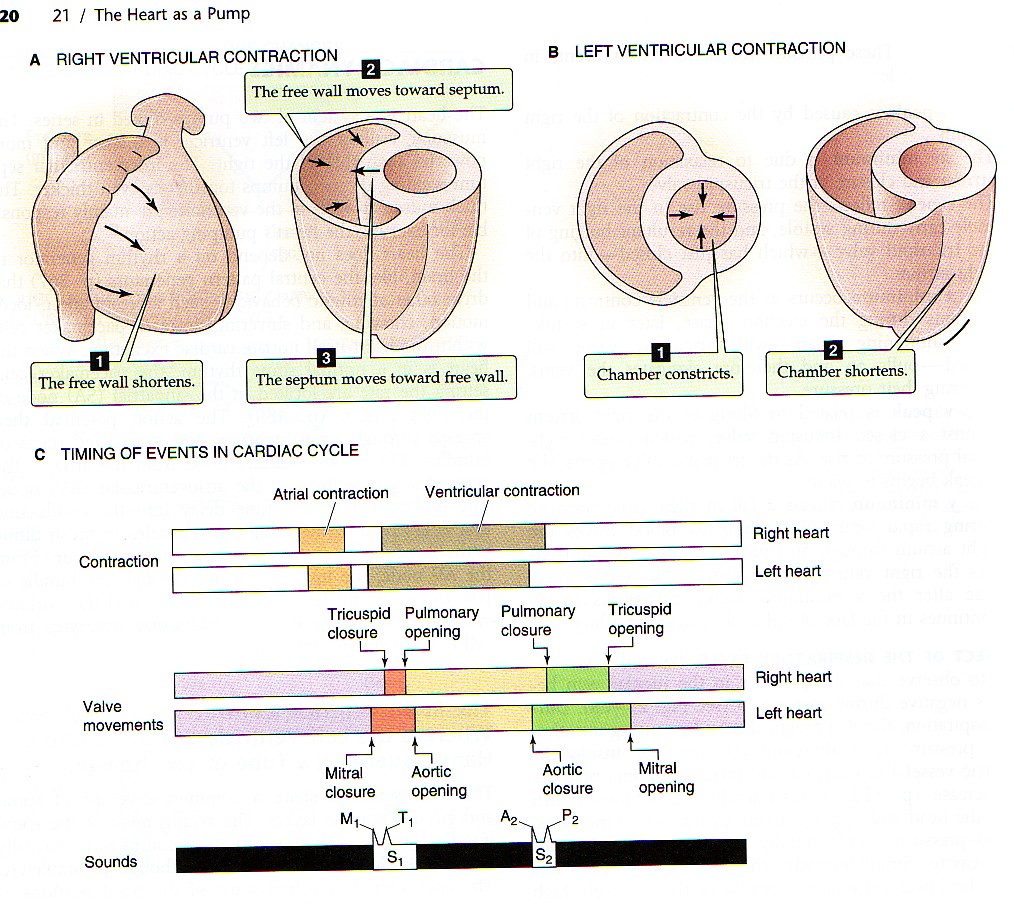 Right ventricle
Left ventricle
The pump function of the heart
the heart consists of two successively connected pumps
right ventricle pumps venous blood into the lungs
left ventricle pumps oxygenated blood into systemic circulation
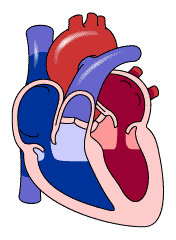 atrio-ventricular valves:
tricuspid
mitral (bicuspid)
semilunar  valves:
aortic
pulmonal
The valves of the heart
the function of the valves is to ensure one way successive blood flow
they open or close under influence of the pressure on the both side
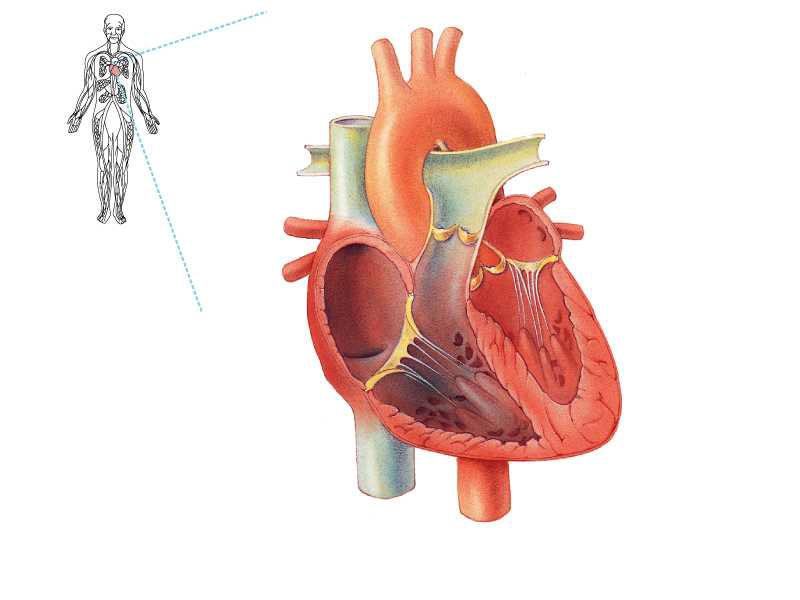 The valves during the  diastole
The valves during the systole
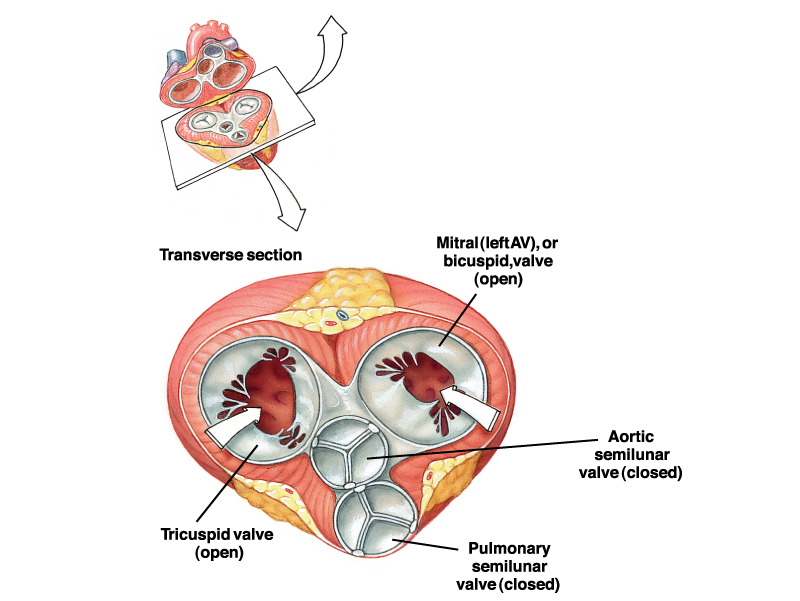 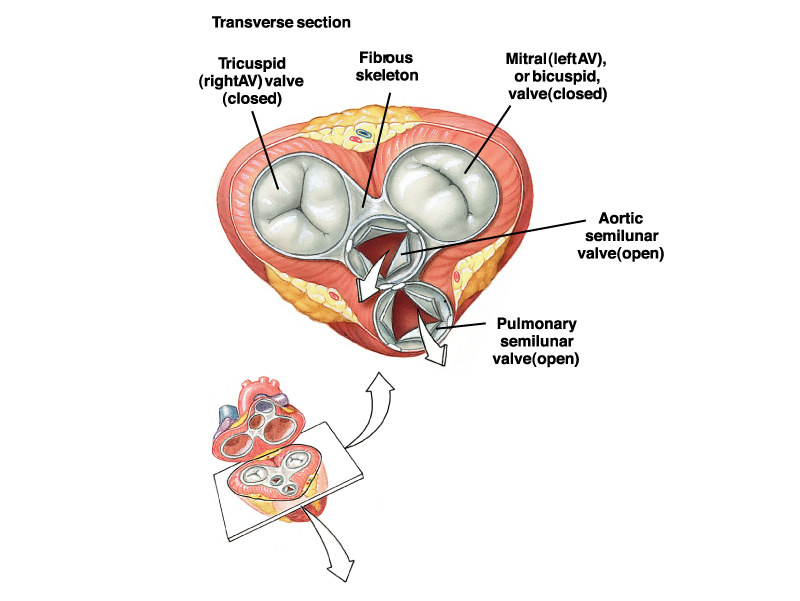 Function of papillary muscles and hordae tendineae
muscles contracted, hordes extended
muscles and hordes relaxed
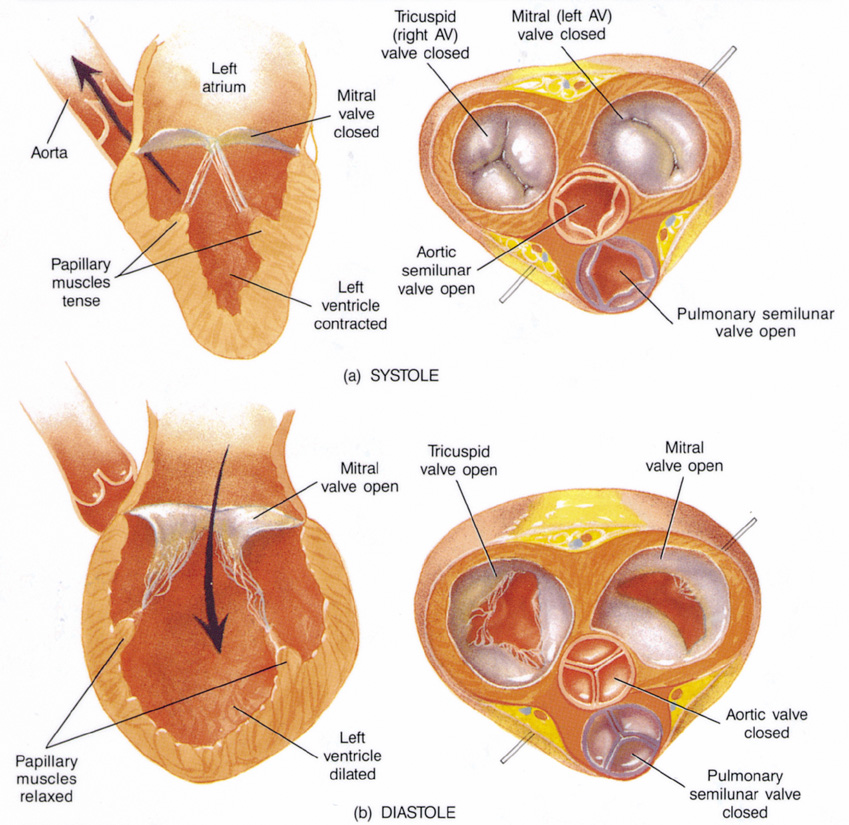 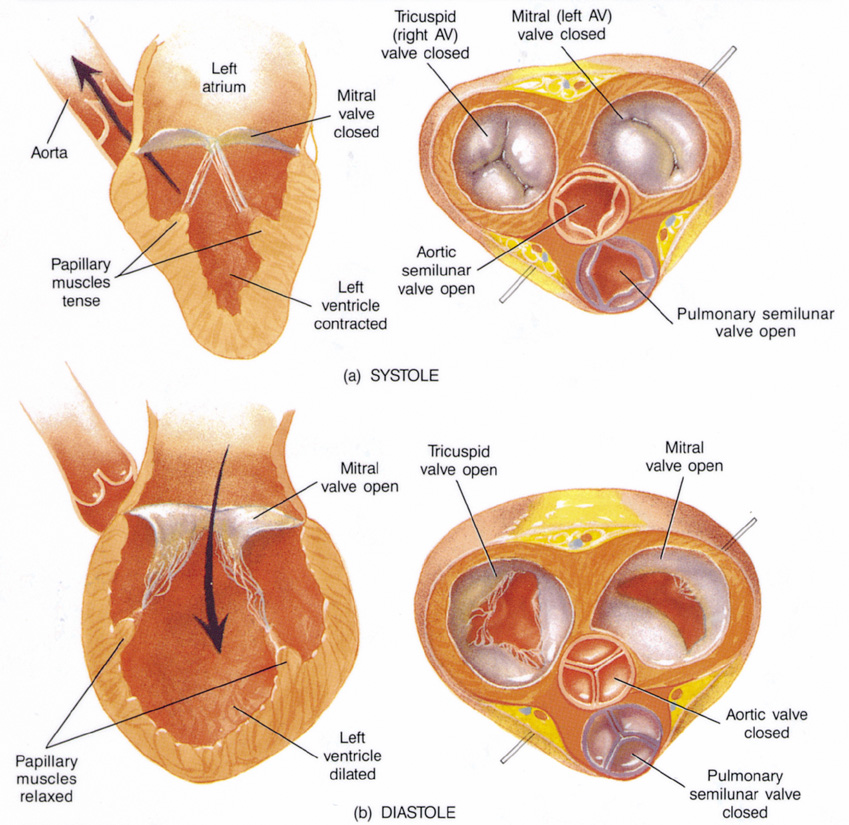 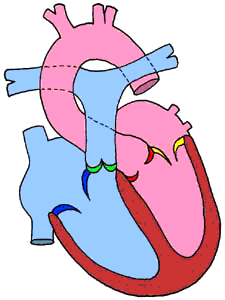 Papillary muscles and hordae tendineae prevent turn of cusps of А-V valves to atria during ventricular systole.
Phases of cardiac cycle
phase 1. diastole: Atria and ventricles are relaxed. The blood from big veins flows  into the
 ventricles through atria and fills them. The pressure and the volume of the ventricles increase.
phase 2. atrial contraction: the ventricles  are additionally filed with blood (20-30%) and 
their  volume riches maximal value.
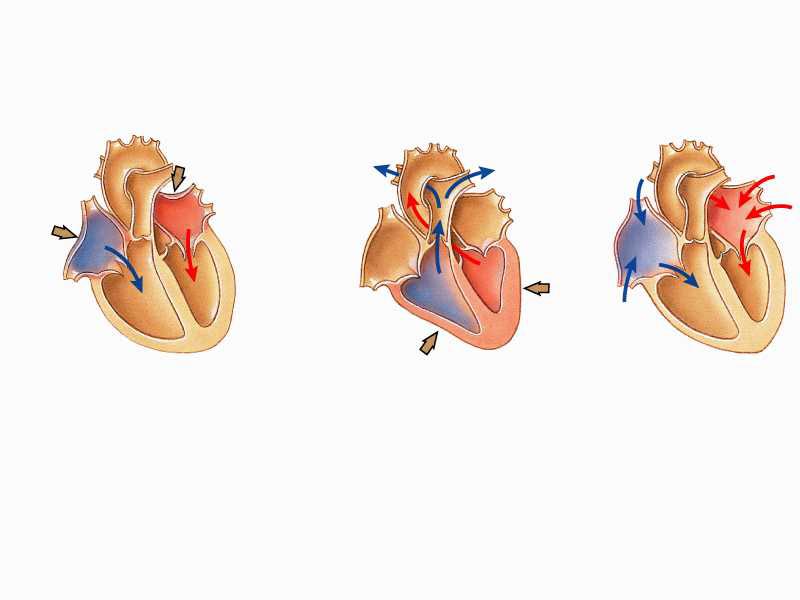 phase 1
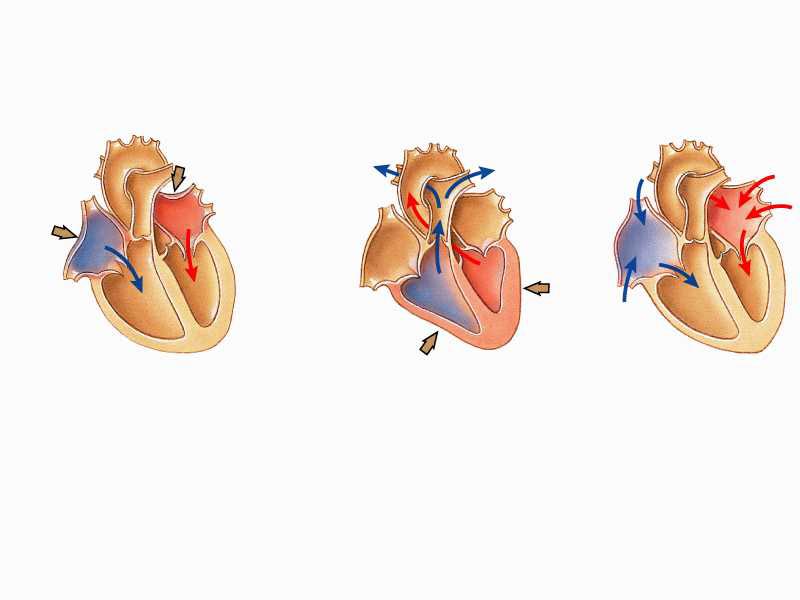 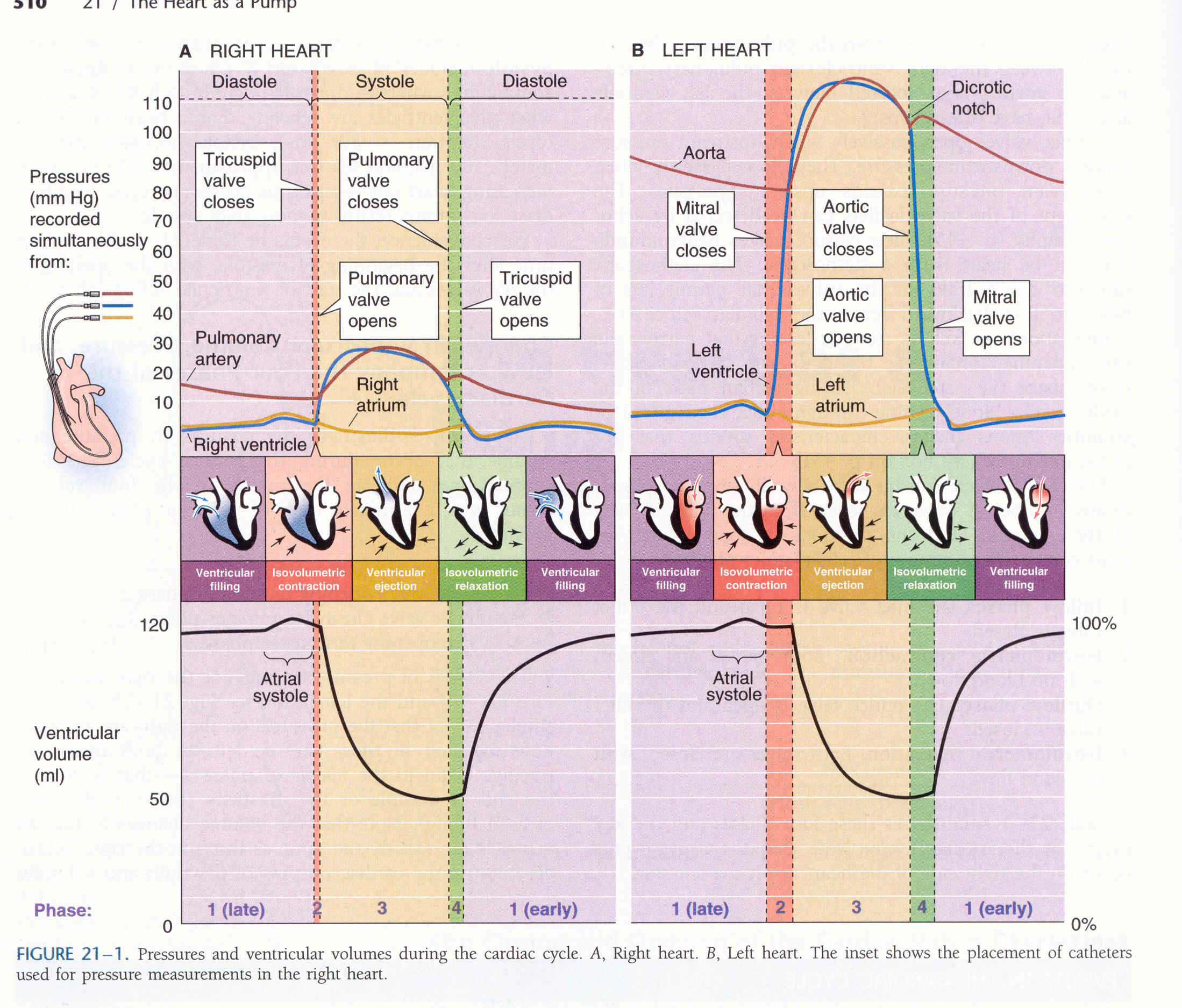 phase 2
During these 2 phases of  ventricular filling:
 Pv < Pa - АV valves are opened
Pv < Part – semilunar  valves are closed.
Phase 3. isovolumetric contraction of  ventricles
It  begins with closer of АV valves - Рv > Pa
Semilunar  valves also are closed, because Pv < Part  and the  volume of  ventricles remains the same independently of the pressure change.
It lasts to the moment when Рv>Рart  and semilunar  valves open.
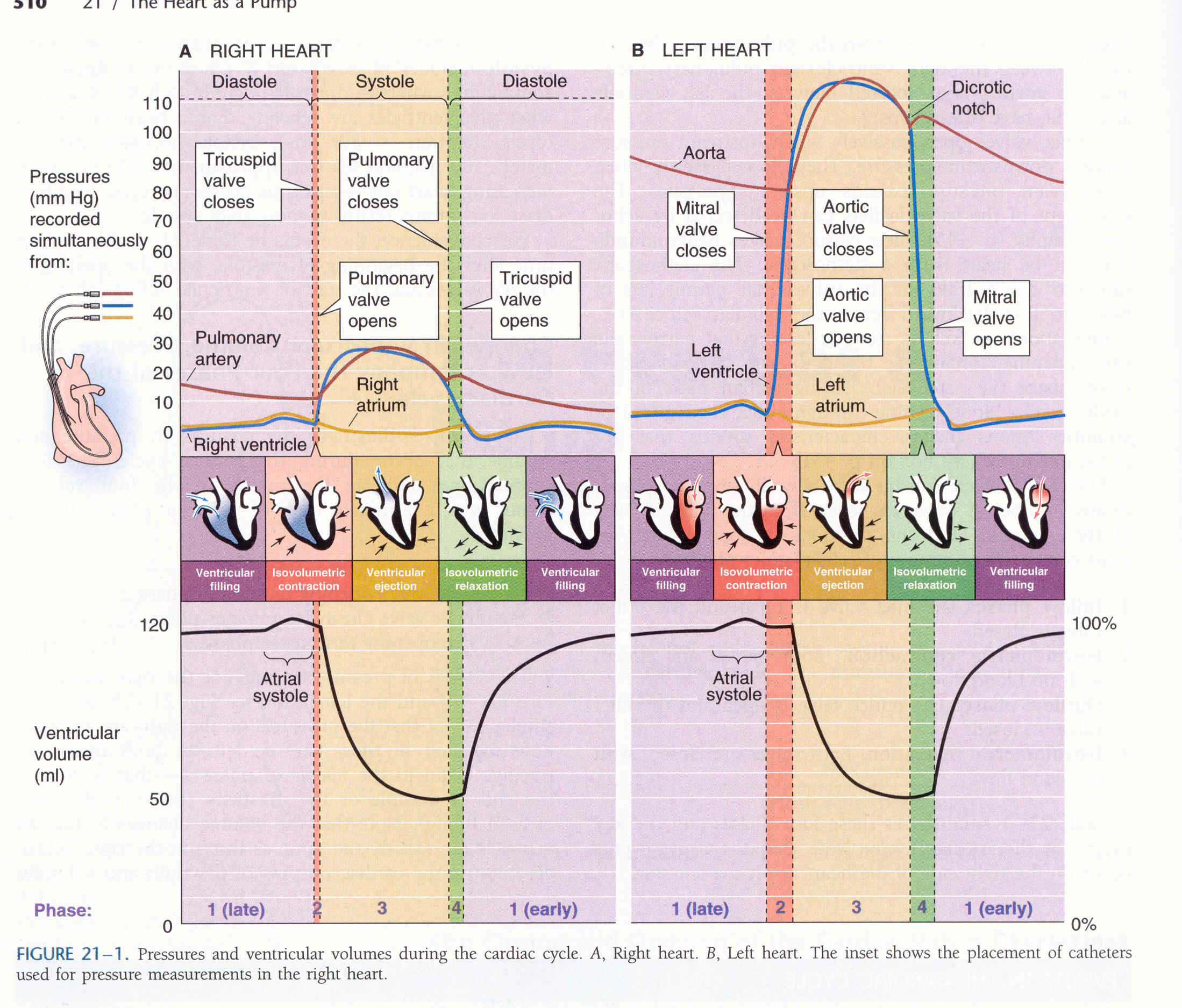 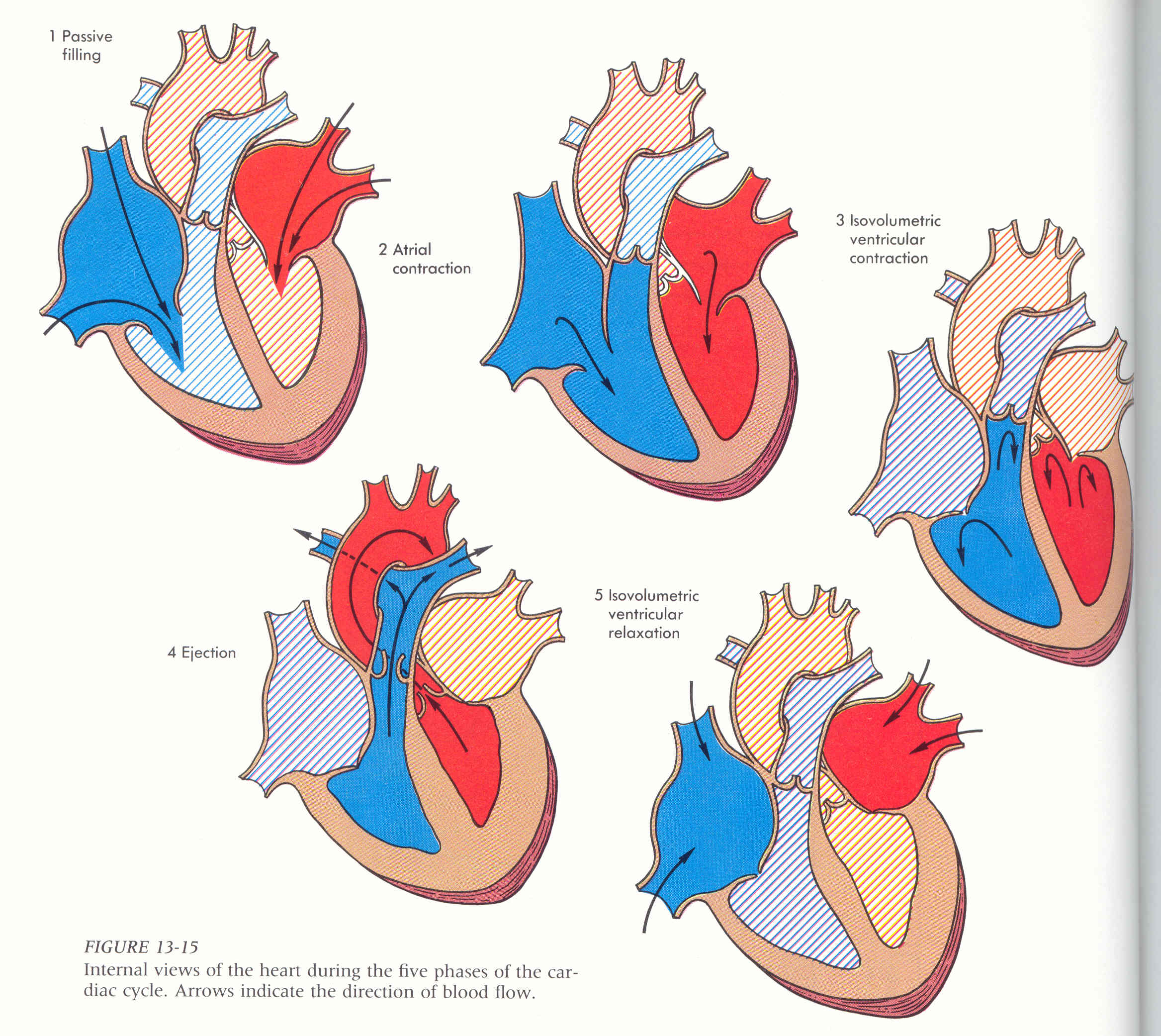 Phase4. ventricular ejection
Two sub phases:
rapid ejection– Рv > Рart  and the blood enters arteries with high velocity.  The pressure of ventricles and large arteries increases, reaching the maximal value to the end of this period. The volume of the ventricles suddenly decreases.
slow ejection– the pressure of ventricles and arteries begins to decrease and Рart>Рv, but the blood flows under inertion.
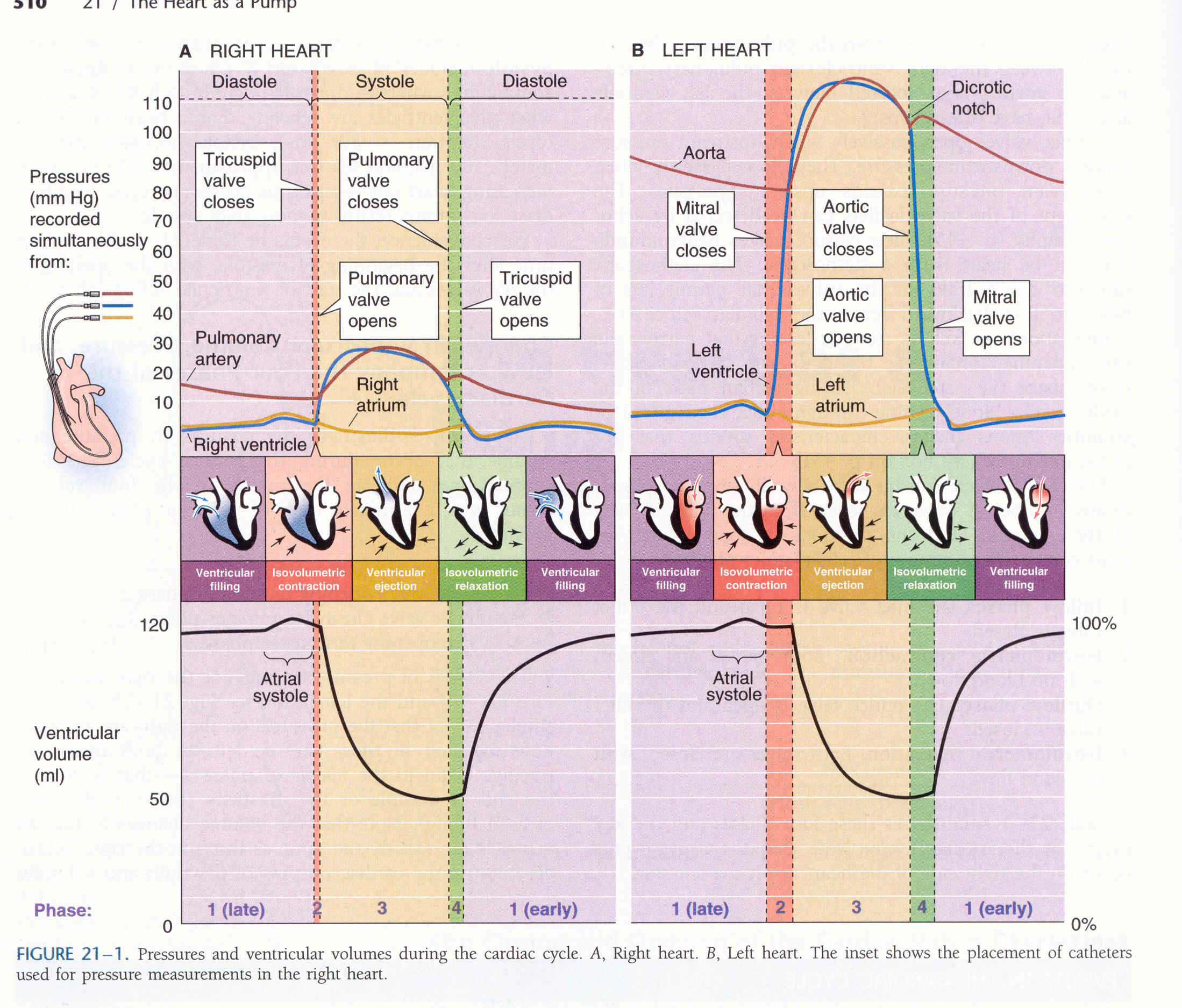 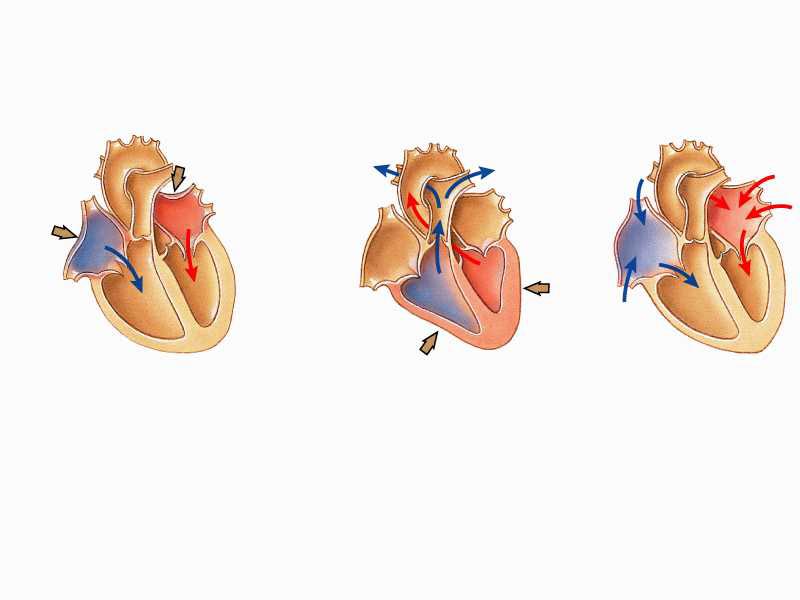 During this phase: Pv > Pa – АV valves are closed
Pv > Part – semilunar  valves are opened, but at the end gradient  turns
Phase 5. Isovolumetric relaxation
the ventricular pressure suddenly  decreases, because of relaxation of the walls Рv<Рart -> closer of semilunar  valves
AV valves also are closed and the volume of ventricles remains constant
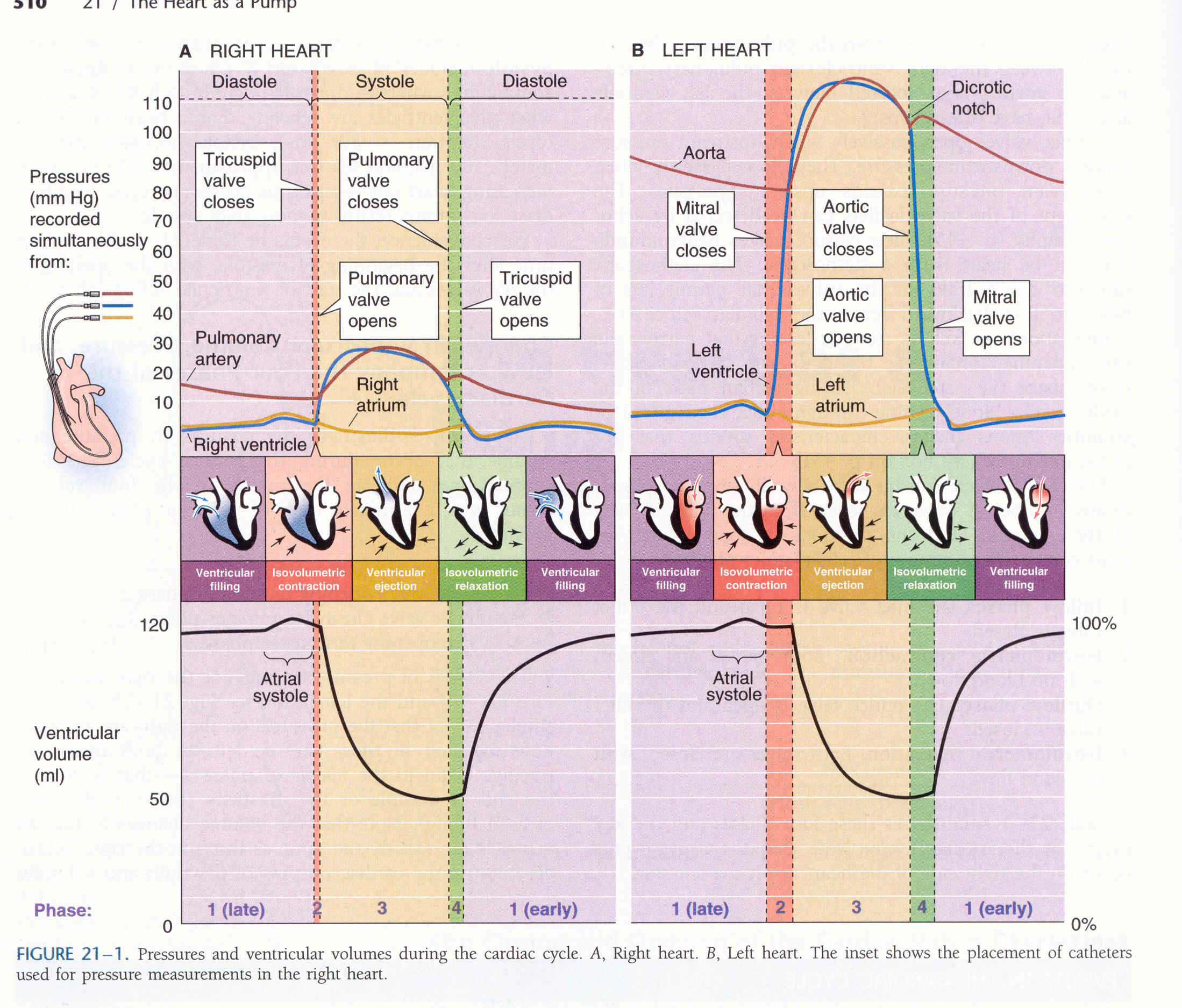 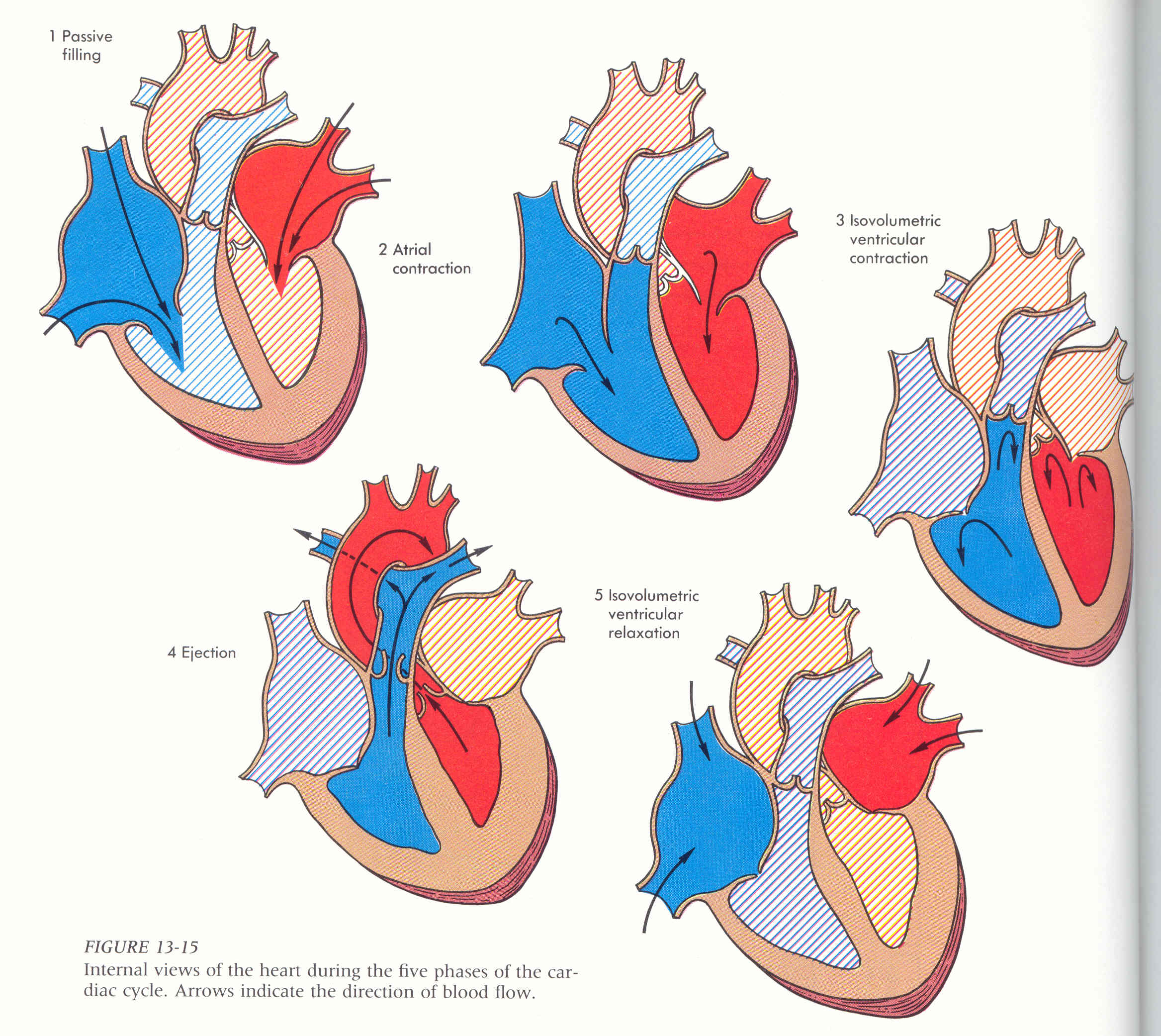 PV > PA - AV valves are closed 
PV < PART - semilunar  valves also are closed
Phase 1.Ventricular filling
Two sub phases:
rapid filling– begins with opening of АV, whenРv<Рa  . The volume of the ventricles increases rapidly, but their pressure lasts to drop, because of  lasting relaxation of the muscles
slow filling– the pressure of the ventricles increases, because of decreased compliance with increase of the volume
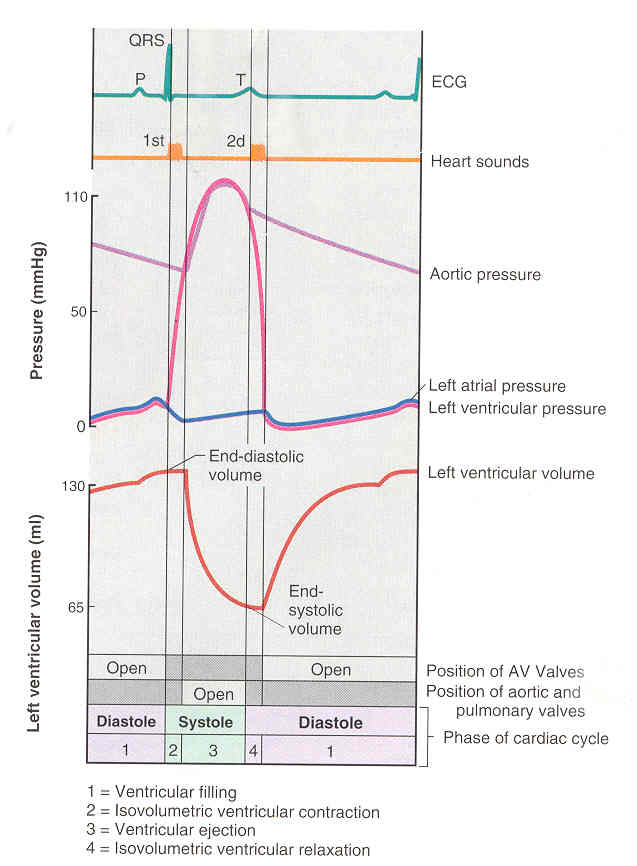 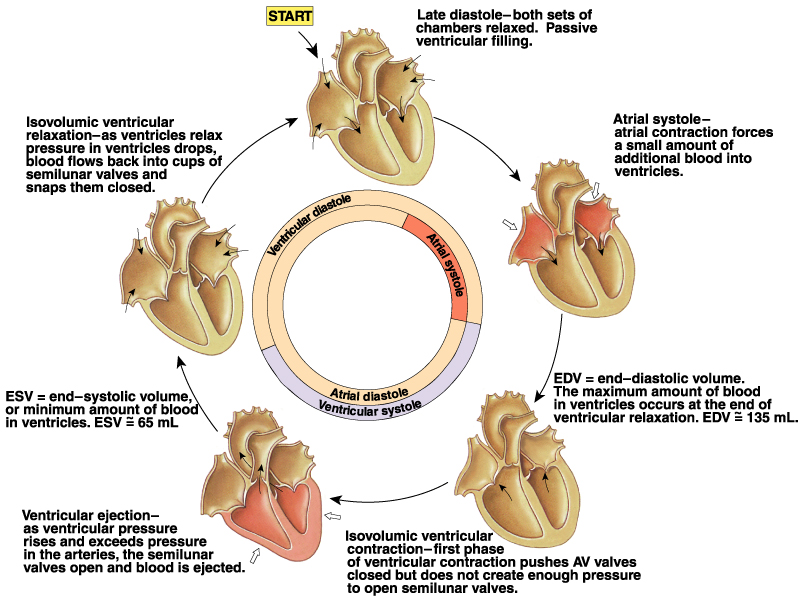 Сърдечен цикъл
Cardiac cycle
1
2
5
4
3
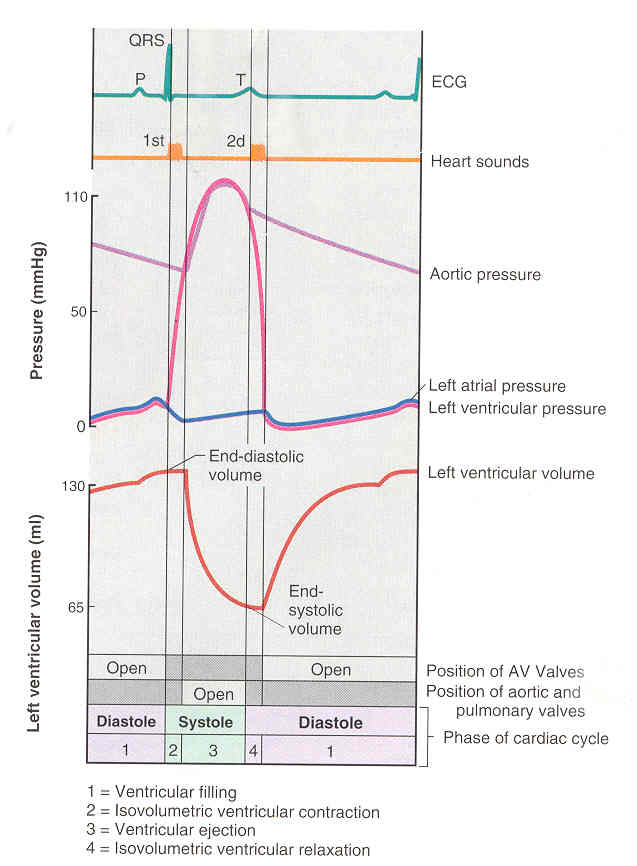 Heart sounds
We can hear  always 2 heart sounds.
First (S1) – systolic
Second (S2) – diastolic
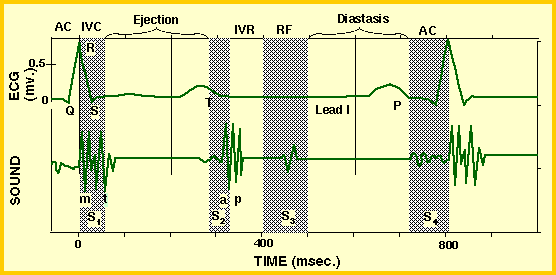 We may register  S3 or S4 heart sounds.
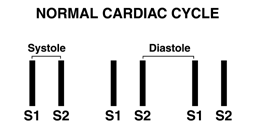 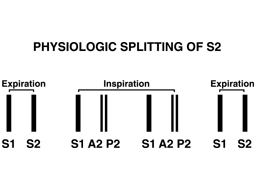 lub  dub          lub   dub        lub   dub
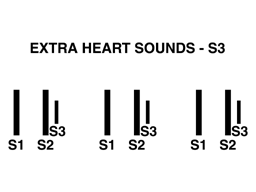 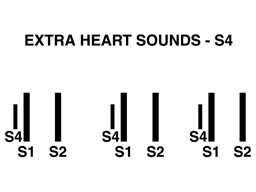 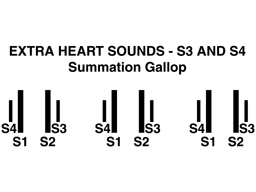 Pulse of carotid  artery
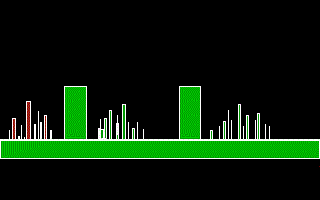 S1                     S2
Auscultatory  sites of the heart  valves
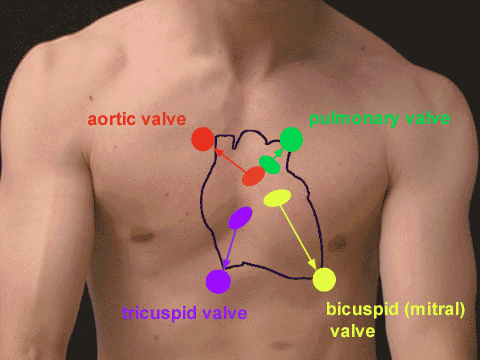 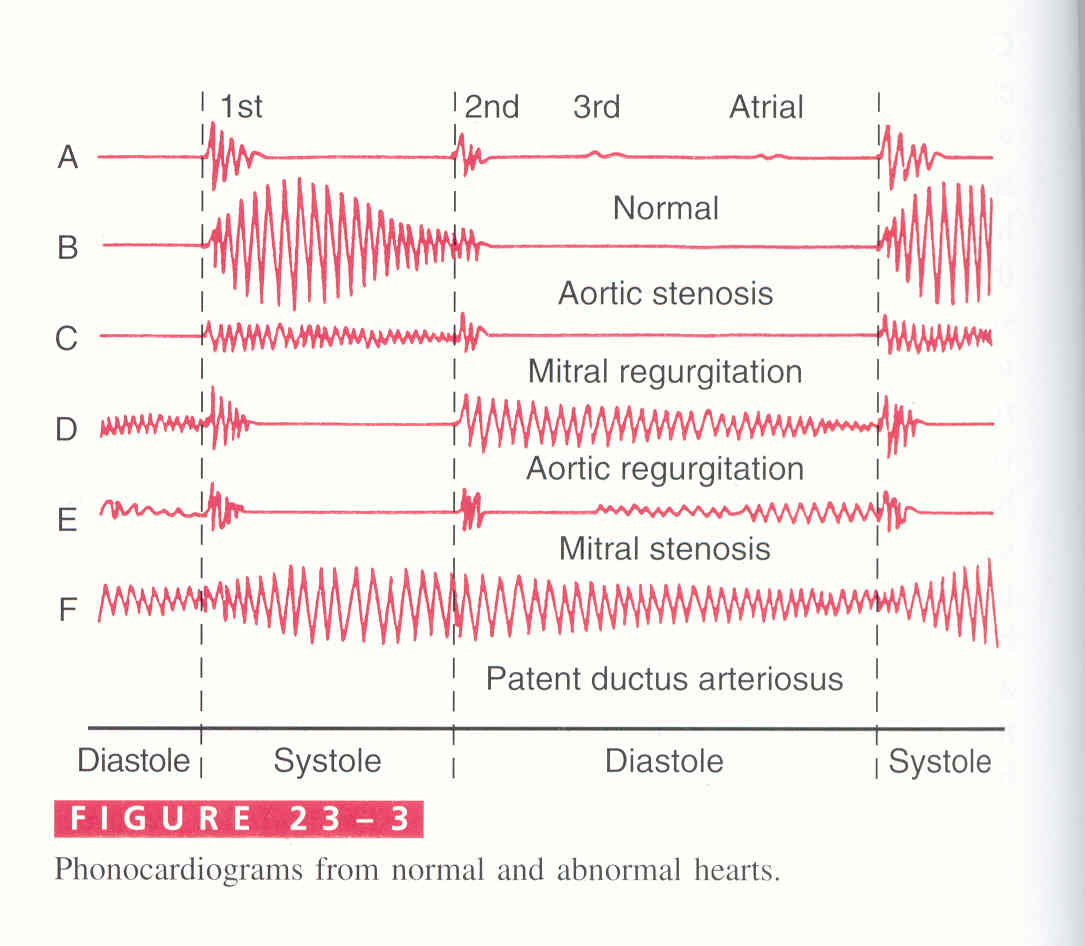 Heart volumes
end diastolic volume = 120-140 ml
end systolic volume  = 50-65 ml
stroke volume =  70 ml
cardiac output = 4-6 l/min; av. 5,25 l/min
The stroke volume of both ventricles must equal!!!
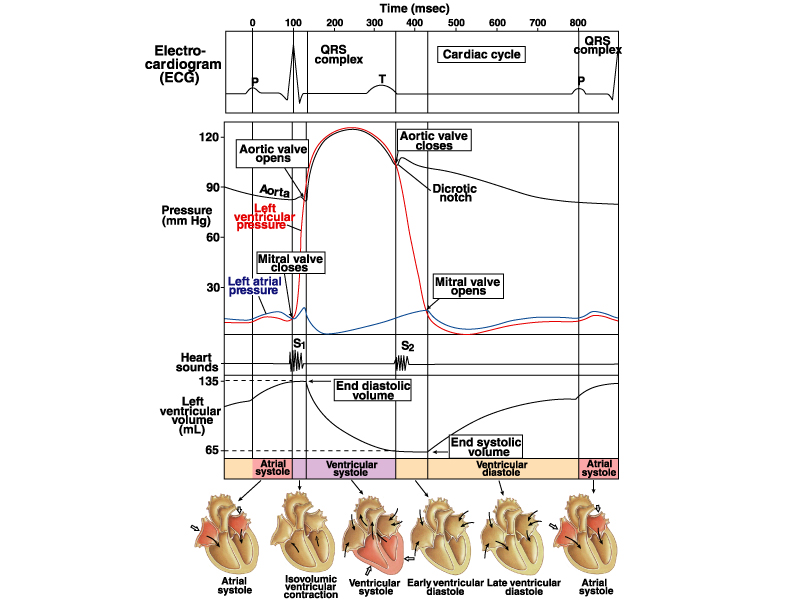 Cardiac output depends on:
age
sex
body surface area
physical activity
cardiac index = СO : BSA       ~ 3 l /min / m2
CI decreases with aging after 10 years of age.
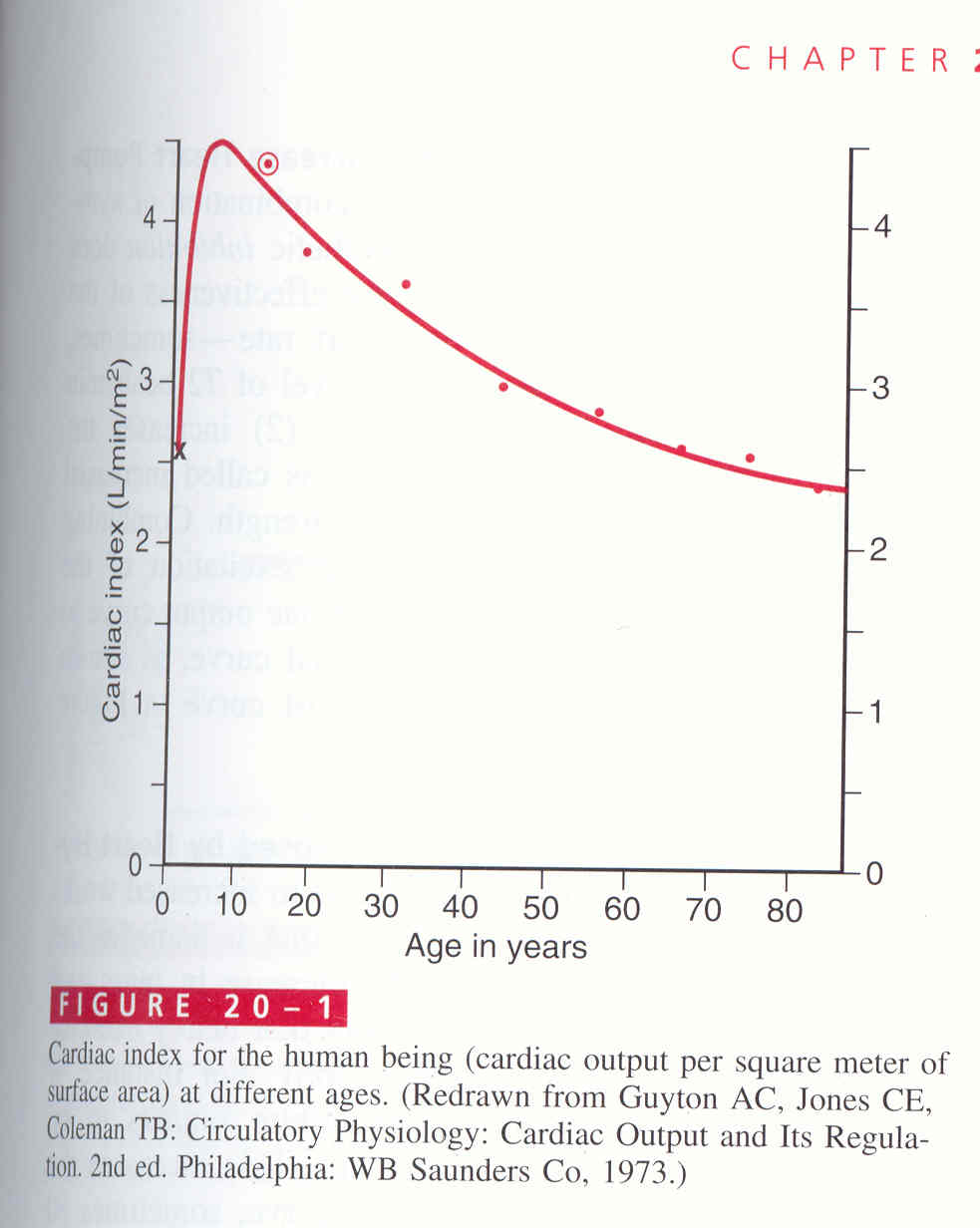 Factors on which stroke volume depends :
preload – ventricular filling
afterload – resistance of big vessels
ventricular contractility
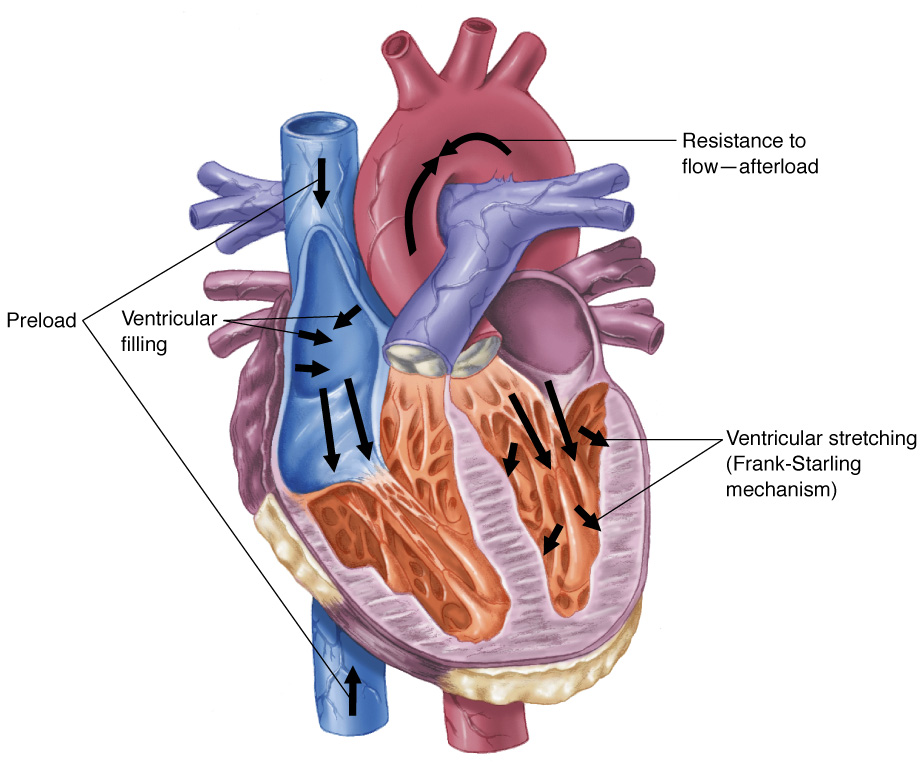 150
Stroke Volume
Maximum Capacity
To Produce SV
70
Normal Range: 
SV increases with EDV
130
300
End-Diastolic Volume
Preload depends on:
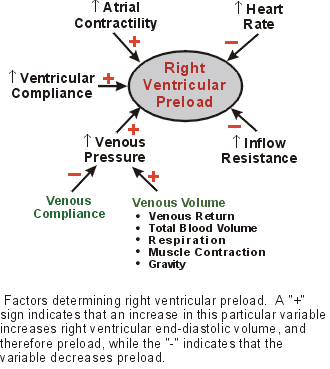 Factors on which cardiac output depends
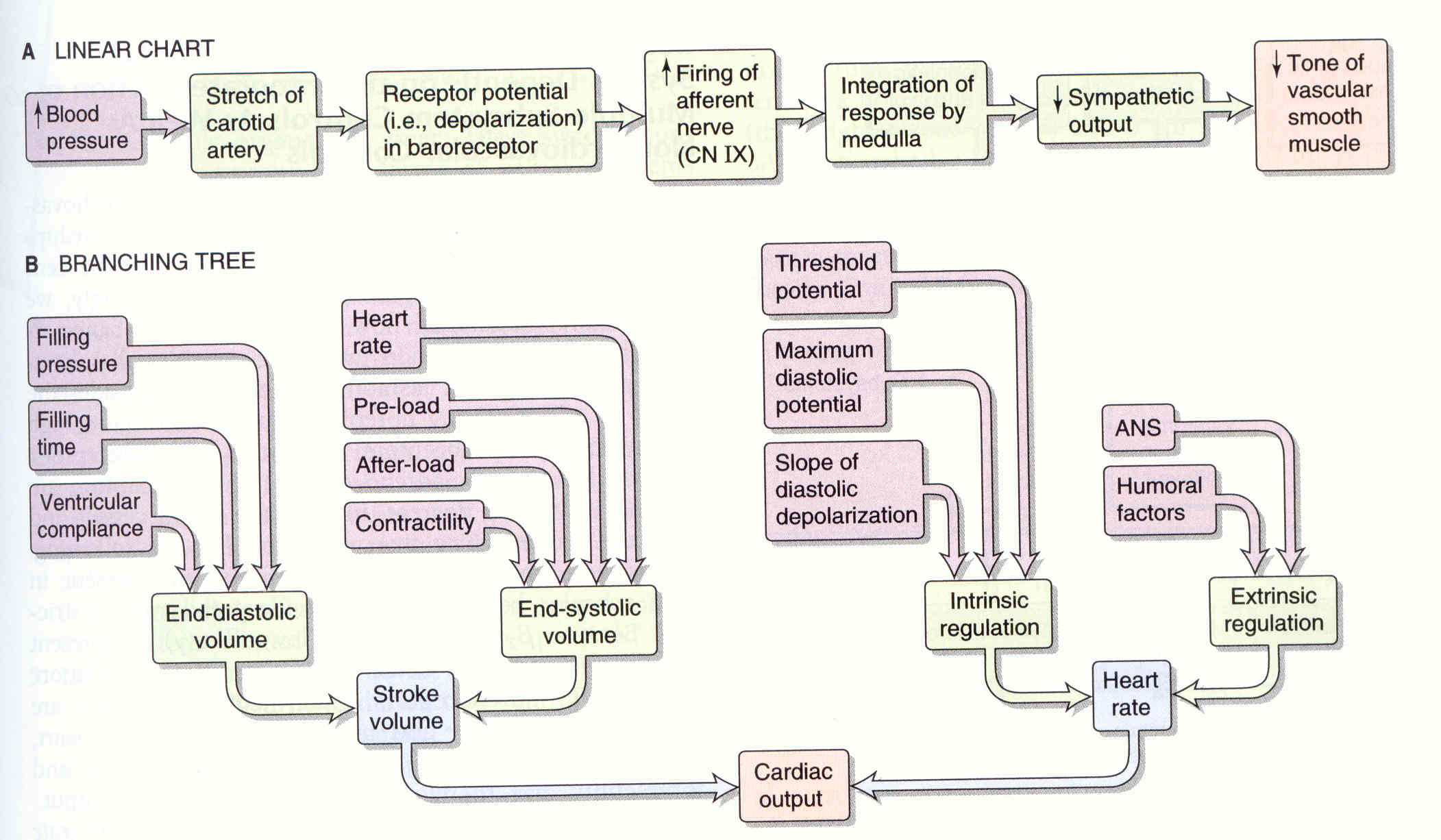 Pre-load
Cardiac output
Stroke volume
Heart rate
=
х
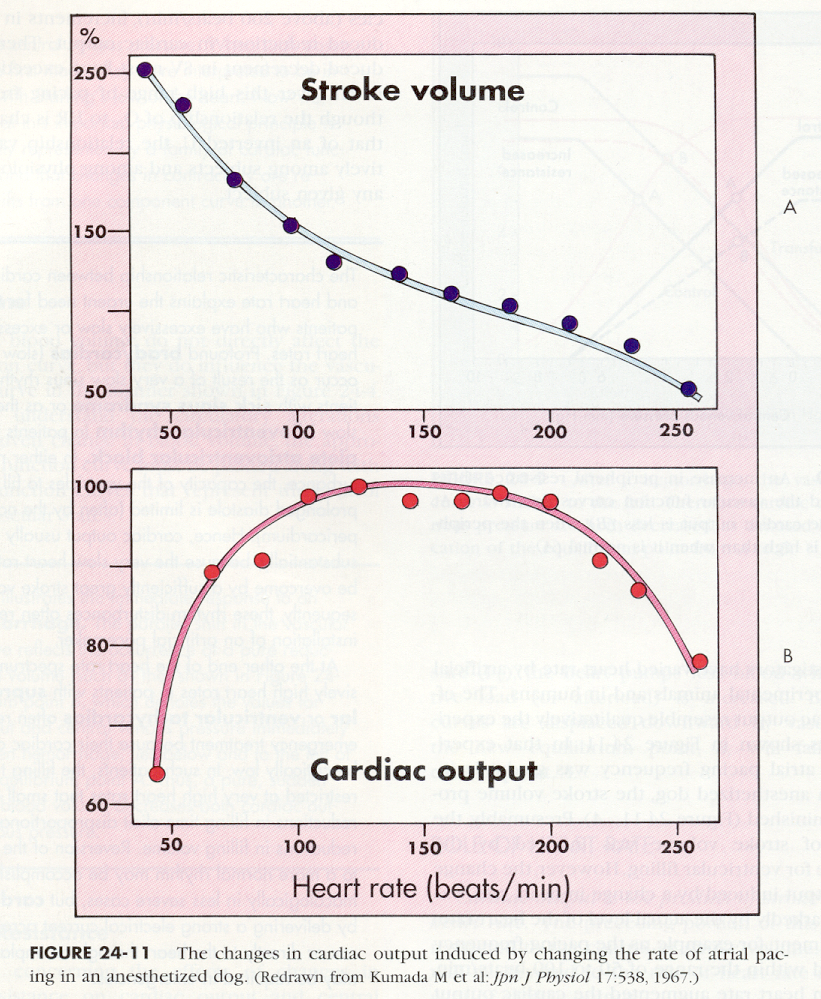 Stroke volume decreases during increased heart rate.
Cardiac output increases during increase of heart rate from 50 to 100 b/min.
After that remains relatively constant and decreases when HR is higher than
 200 b/min.
During exercises cardiac output increases 5 (7) times:
HR ;   max HR= 220 – age
contractility
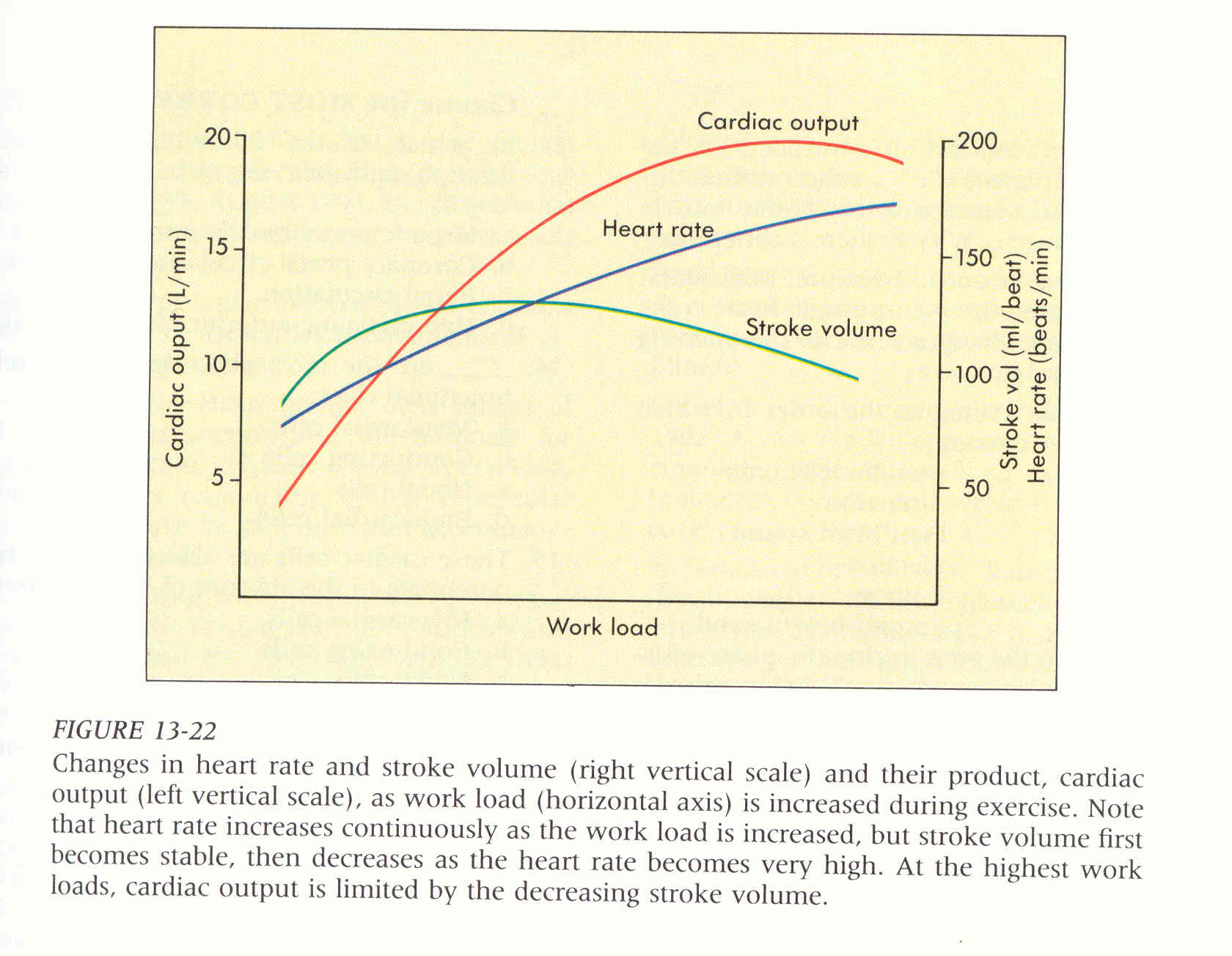 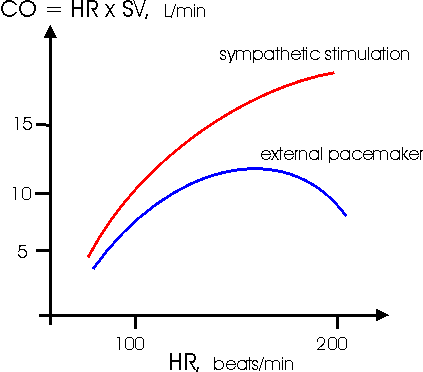 Functional curves of the heart
Ventricular Output
Atrial 
Pressure 
(Preload)
Cardiac 
Output
Atrial Input
Right or Left Heart
They connect pump function of the heart with the peripheral factors determining the return of the blood to the heart.
The venous return is the main factor that determines EDV!!!
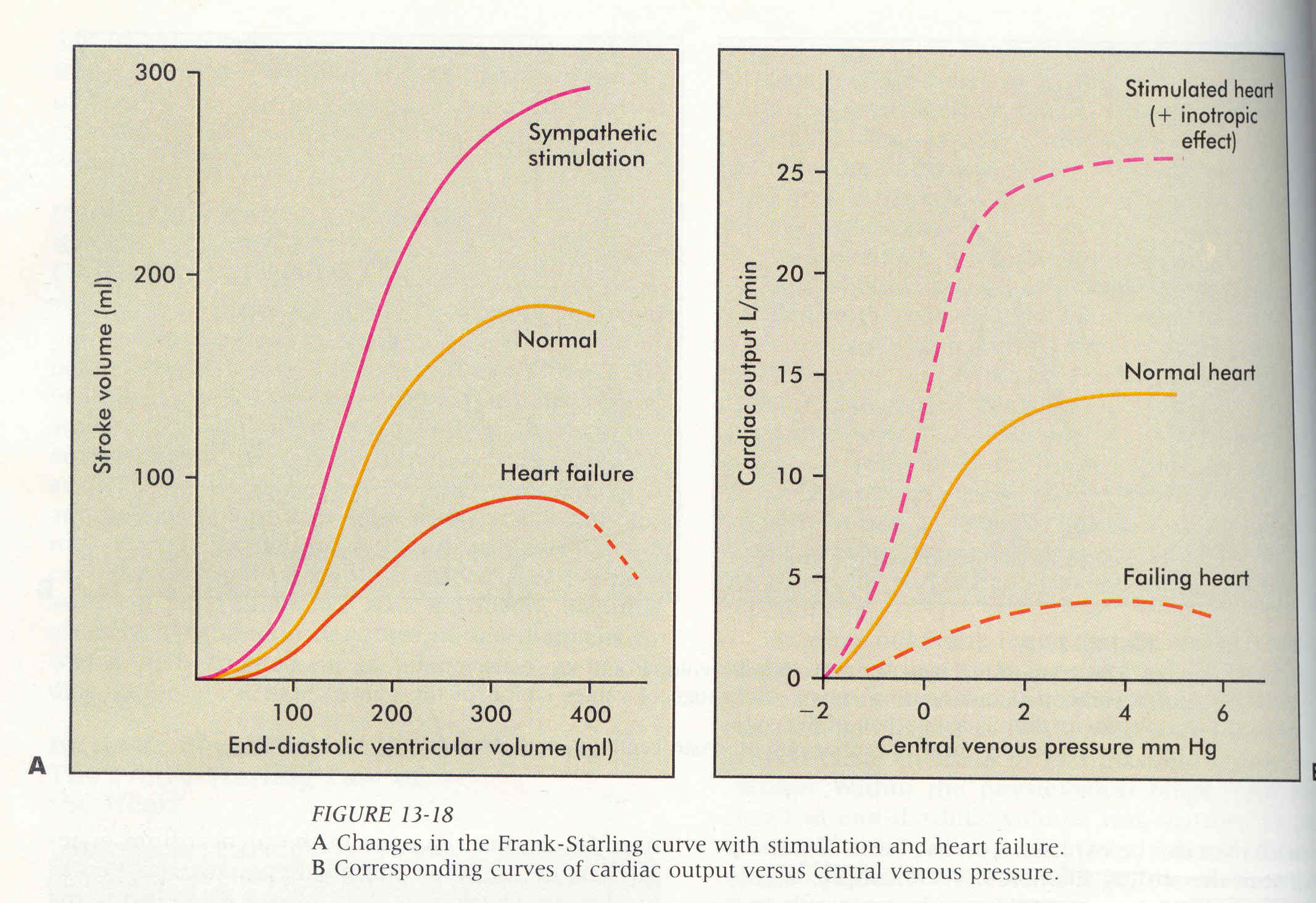 The heart work
The heart performs external work to eject stroke volume into the two rings of circulation and to give acceleration of blood to flow:
ejection of the stroke volume against the pressure (Ws)
Ws = P.V
Kinetic work(Wk)
E = P.V + ½ mv2 + k.T. ∆t           
 k.T. ∆t –the heat during isovolumic contraction
Wk = ½ mV2
Wtotal = P. V + ½ mV2
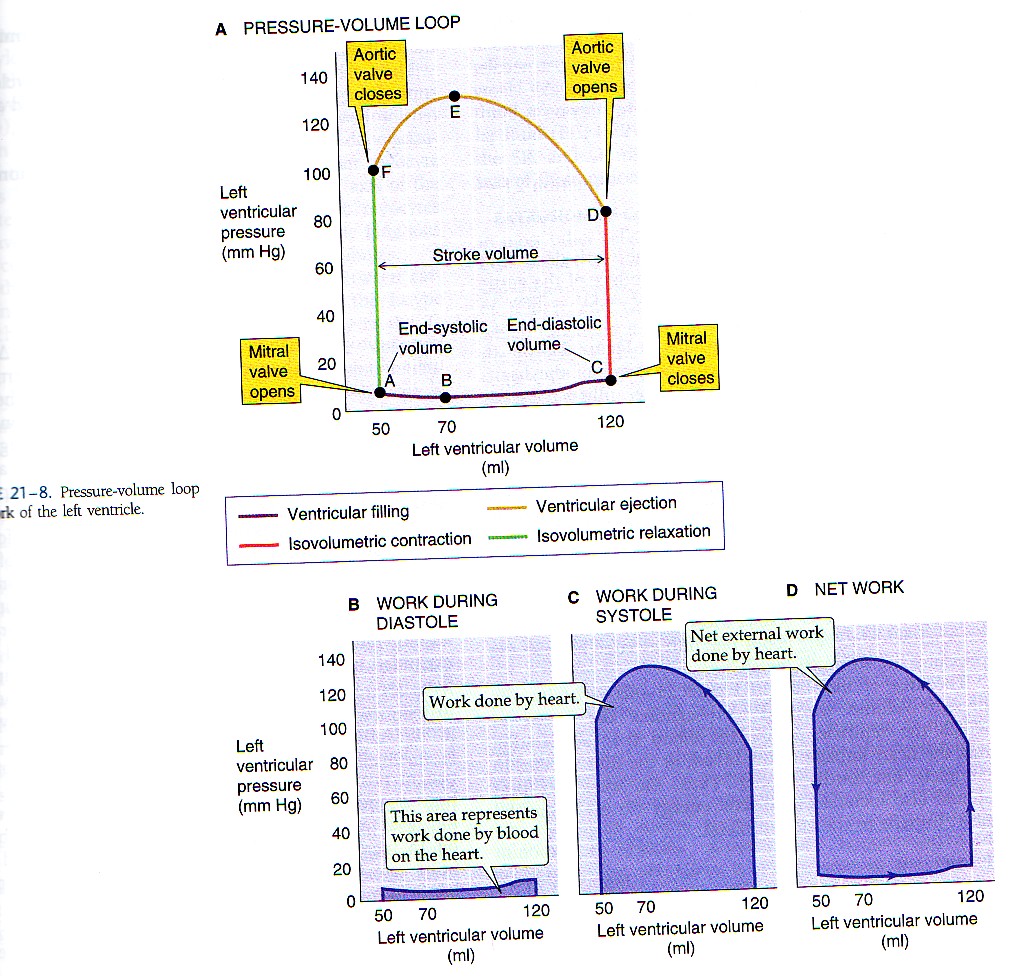 The external work of left ventricle is 5 times greater than this of right ventricle, because 5 time greater is its tension during the systole.
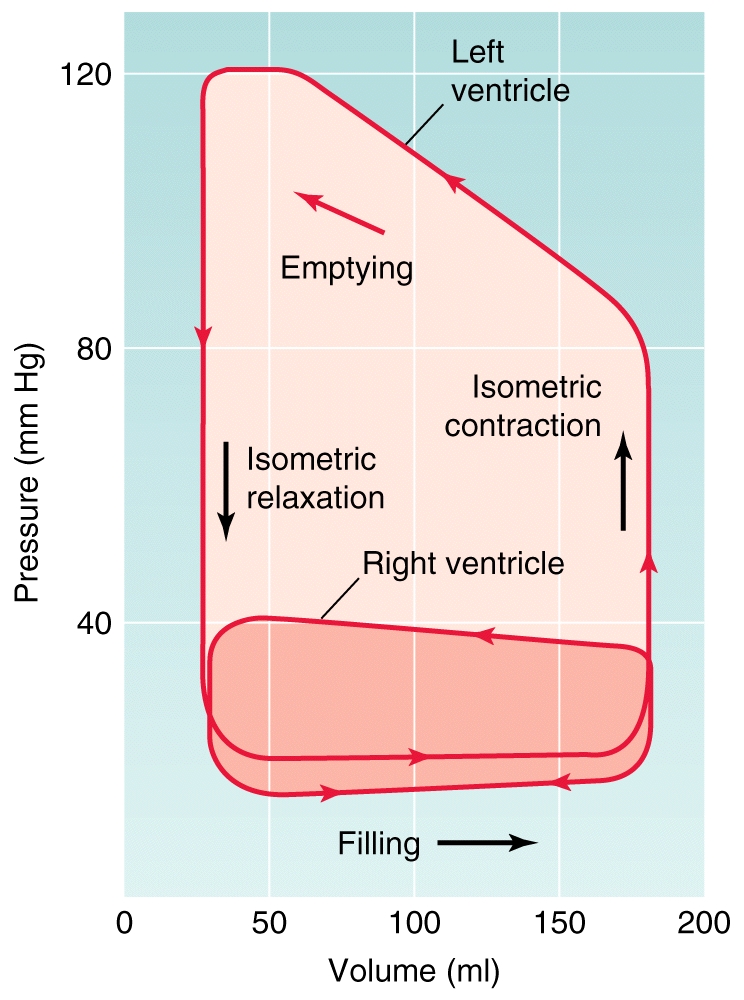 During one the same external work the heart uses much energy when works at the condition of increased afterload (B), than the situation of increased preload (A).
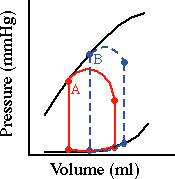 Cardiac State
Organ
MVO2 (ml O2/min per 100g)
O2 Consumption(ml O2/min per 100g)
Myocardial metabolism
Arrested heart
Brain
2
3
Kidney
5
Resting heart rate
8
Skin
0.2
Heavy exercise
70
Resting muscle
1
Contracting muscle
50
oxidative  phosphorilation of:
 fatty acids 60% 
 glucose, lactic acid - 35-40%
the heart has high oxygen consumption(OC)
Autoregulation
heterometric (law of Frank – Starling)
homeometric
It ensures adaptation of the heart to the changes of hemodynamic conditions  without participation of extracardial factors.
2 mechanisms:
It triggers when the length of myocytes is changed before start of contraction  ( EDV)
It ensures stronger than normally contraction to decrease EDV.
It triggers  without change of the length of myocytes:
change of HR- effect of Bowditch
increased afterload effect ofAnrep
It ensures stronger than normally contraction during increased HR and arterial pressure
Heterometric autoregulation
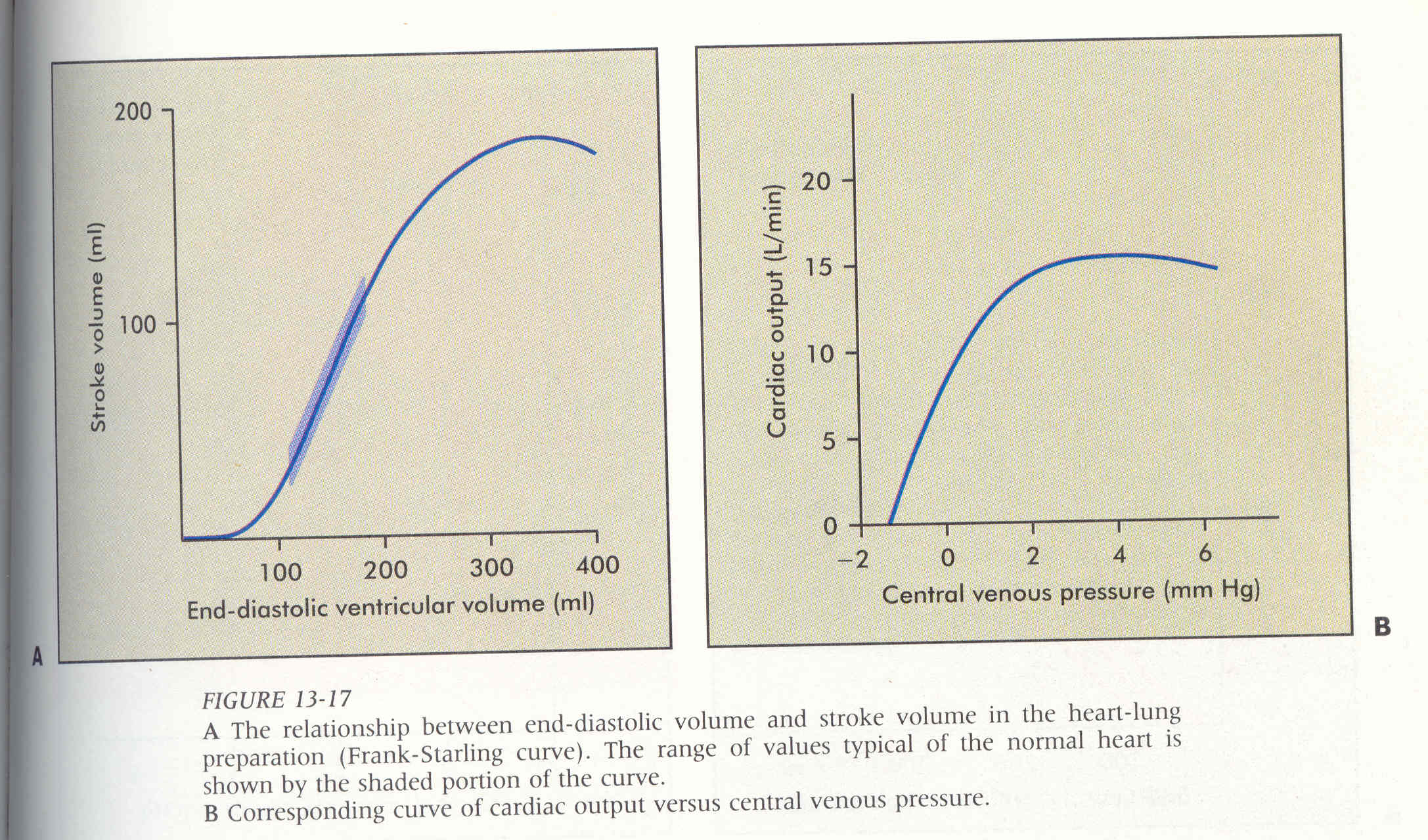 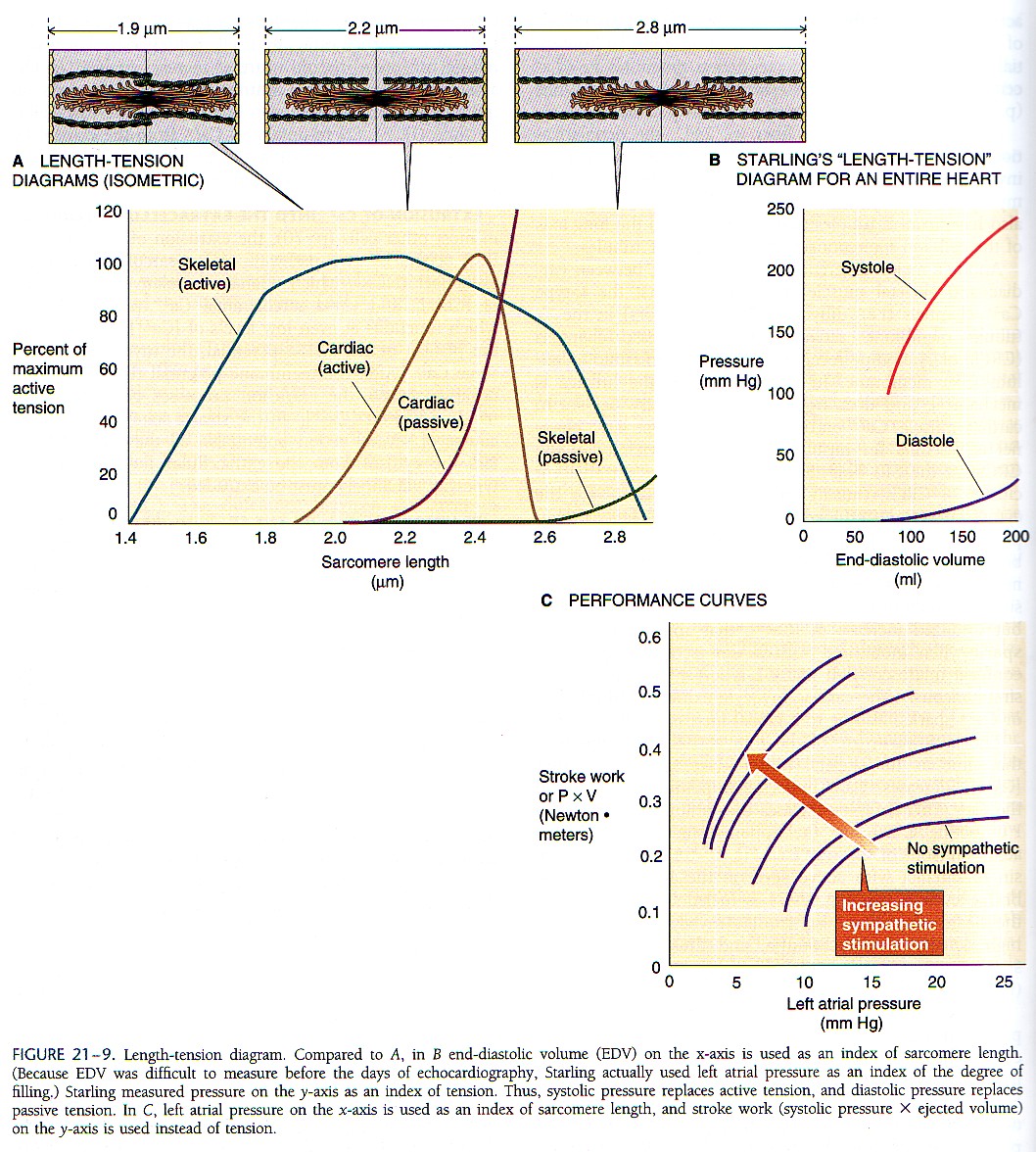 Increased EDV lengthens the cardiomyocytes and this leads to:
increased sensitivity of troponin С to Са2+ and increased rate of formation and splitting of cross bridges between myosin and actin.
Homeometric autoregulation
effect of Bowditch
Myocardium develops higher tension with shortening of interval between  stimuli.
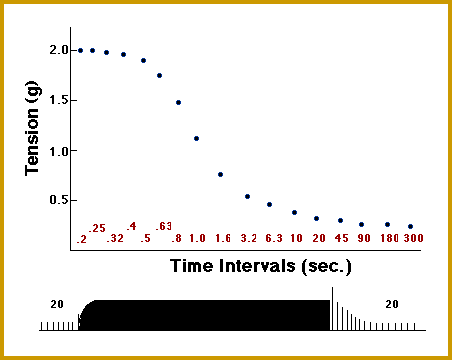 effect of Anrep
it is due to increase of [Ca2+]i
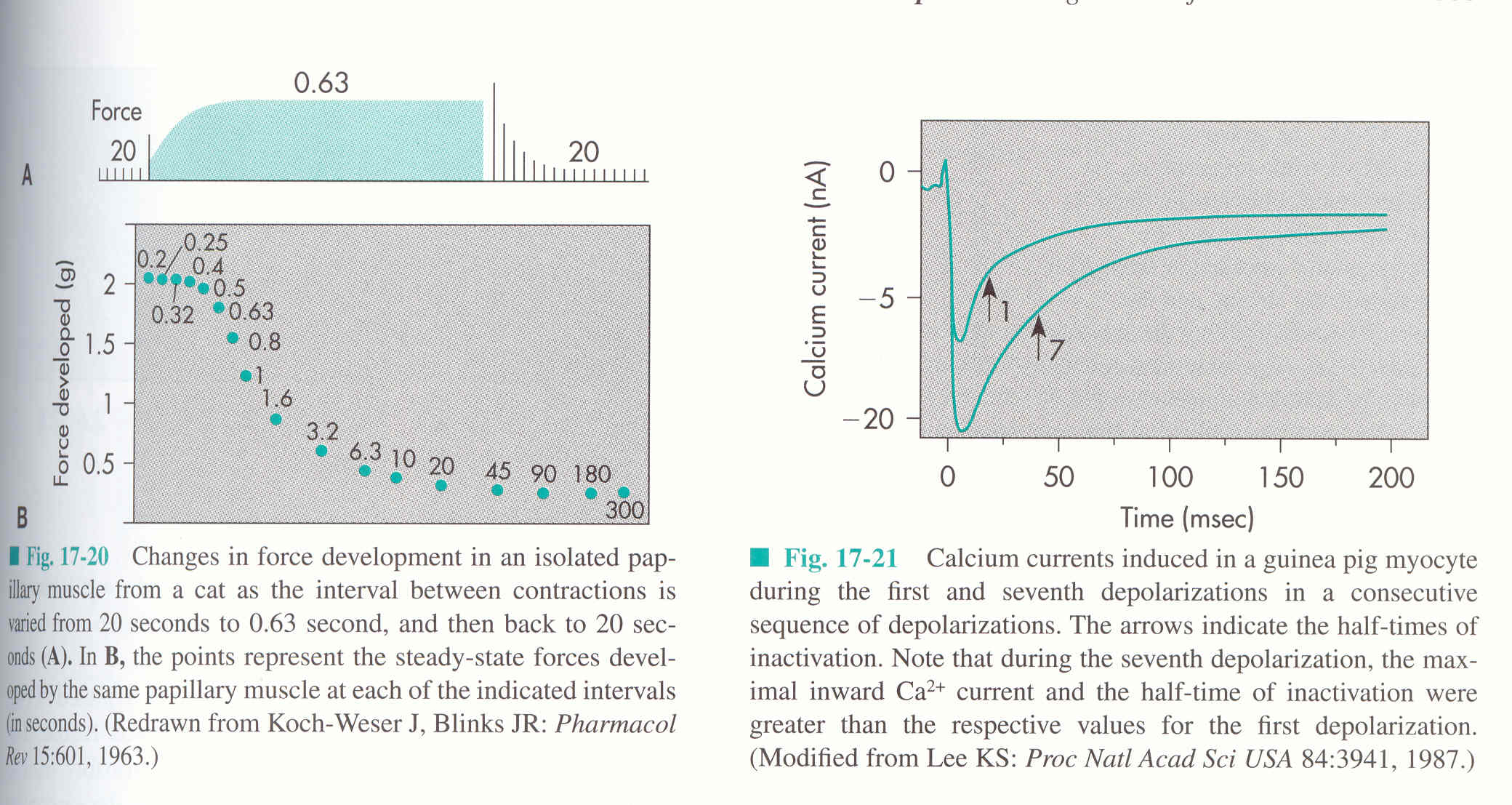 Sudden increase of aortic pressure causes:
decrease of SV, ESV and EDV increase.
Mechanism of Frank and Starling makes improvement of SV.
Extracardial control on heart performance
Parasympathicus –n.vagus
right n.vagus –> SA node
left n.vagus – AV node
sympathicus – from upper thoracic segments of spinal cord
It is nervous and humoral.
Nervous regulation
atria are innervated by the n. vagus, but ventricles are not
sympathicus innervates whole heart
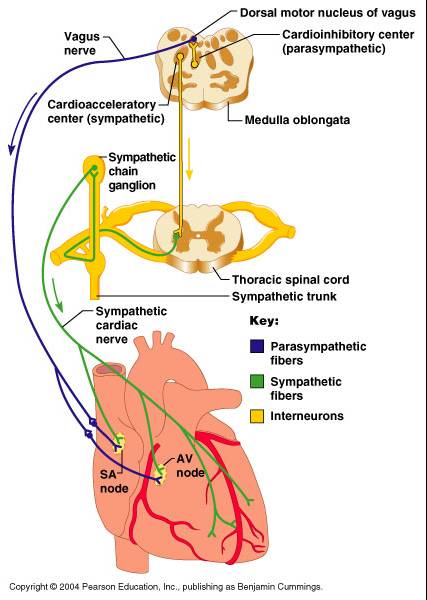 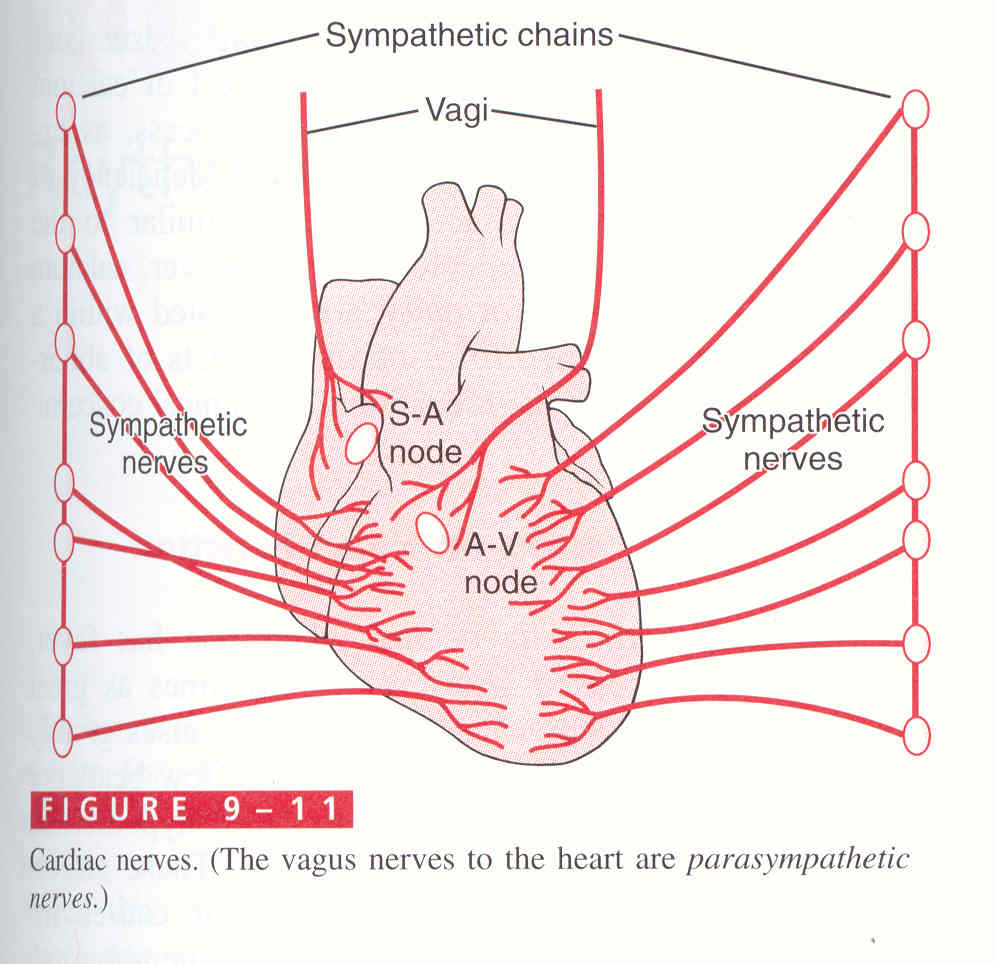 Effects of parasympathicus
Effects of sympathicus
Negative : on the atria
positive: on the atria and venticules
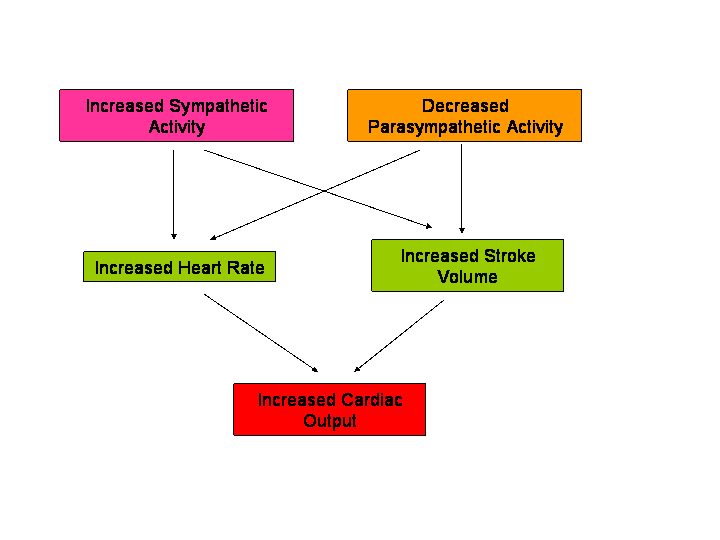 rapid                                 	    slow
Short time lasting                                                     long time lasting
Chronotropic effect
Negative                                             positive
Dromotropic effect
Negative                                             positive
Inotropic
Lusitropic
Negative                                                positive
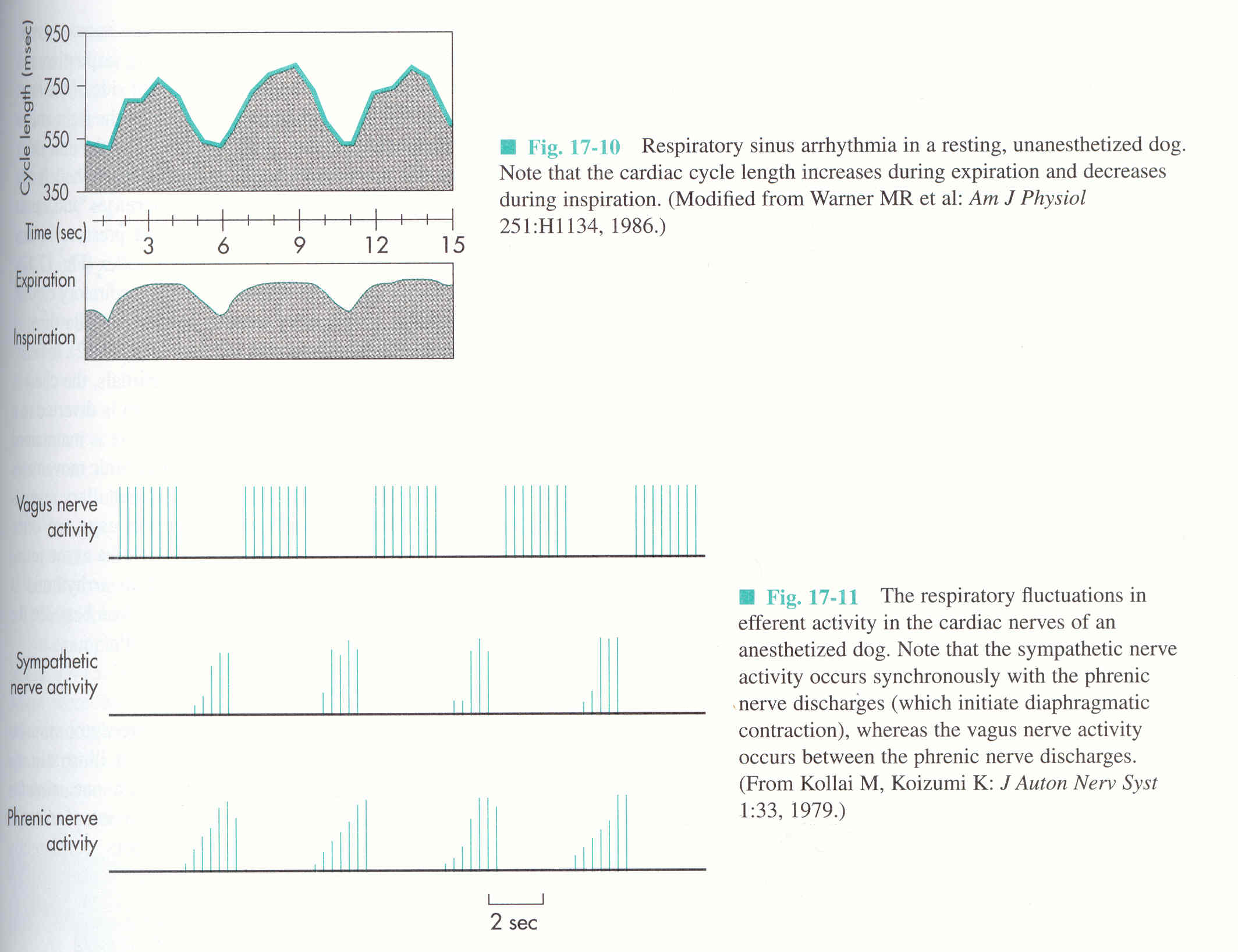 The tone of vagus decreases during inspiration and sympathicus tone increases.
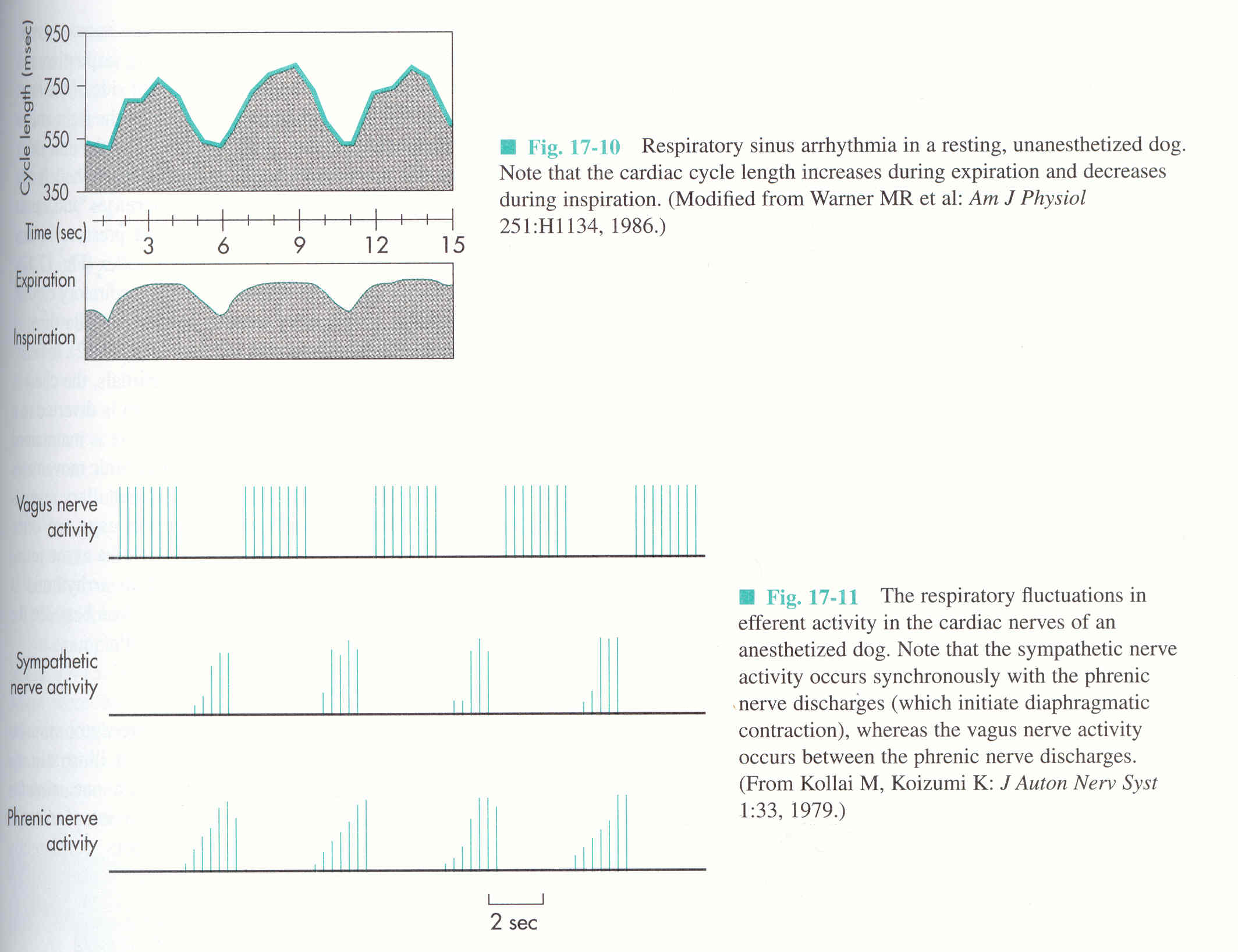 Cyclic changes of the tone of the nerves of autonomic nervous system during respiration cause respiratory arrhythmia.
HR increases during inspiration
 and decreases during expiration.
ACh
Mechanism of action of Acetylcholine on SA node
Acetylcholine binds to М2 choline receptors.
М2 receptors are connected with G protein, its βγ-subunits open К channels (GIRK).
K+
Out
M2

Gi

GIRK
In
Hyperpolarization of cell membrane slows down diastolic depolarization.
ACh
-
Pacemaker Channel
cAMP
ATP
(HCN4)
Mechanism of action of Acetylcholine on SA node
М2 receptors through Gαi inhibit adenylate cyclase ->  cAMP ->    activity of  non selective cation channels, responsible for If.
Adenylate cyclase
Out
M2

Gi
In
cAMP
This slows down depolarization and decreases HR
Strong vagus stimulation can completely stop generation of AP by SA node!!!
 agonist
+
Pacemaker Channel
(HCN4)
Chronotropic effect of Sympathicus
NА and А bound with β1 adrenoreceptors of SA node
Adenylate cyclase
Out

Gs
In
cAMP
Na
-Receptor
ATP
cAMP
activation of G protein stimulates adenylate cyclase
cAMP activates non selective cation channels responsible for If
cAMP activates РКА -> phosphorilation of Са channels, participating in generation of AP
this accelerates depolarization and HR increases
The tone of autonomic nervous system nerves on the heart is changed under the influence of the other NC, situated at medulla oblongata, hypothalamus and brain cortex.
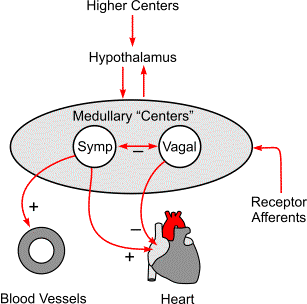 Into medulla oblongata are situated two centers, controlling the heart performance.
>Cardio-accelerator center – through sympathicus performs positive effects on heart performance
Cardio-inhibitor center - through vagus nerve performs negative effects on heart performance
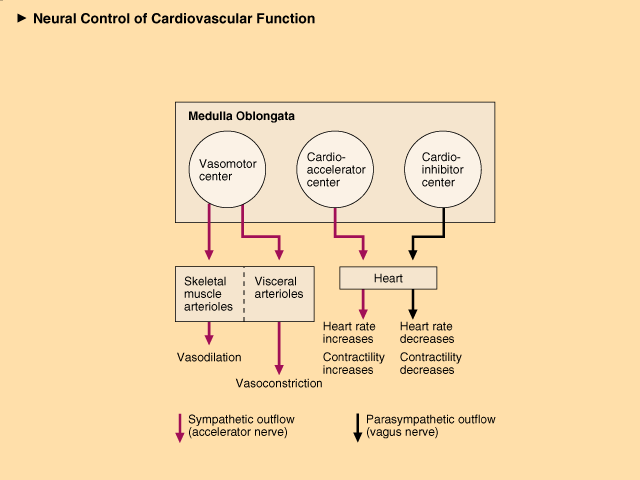 Reflex control of heart performance by mechanoreceptors
The volume receptors excite by the increased volume.
These receptors are situated at:
V. cava superior and v. cava inferior
Pulmonary artery
atria
ventricles
into the atria are situated 2 types of receptors:
type А – they excite during atrial contraction
type В – they excite during atrial filling
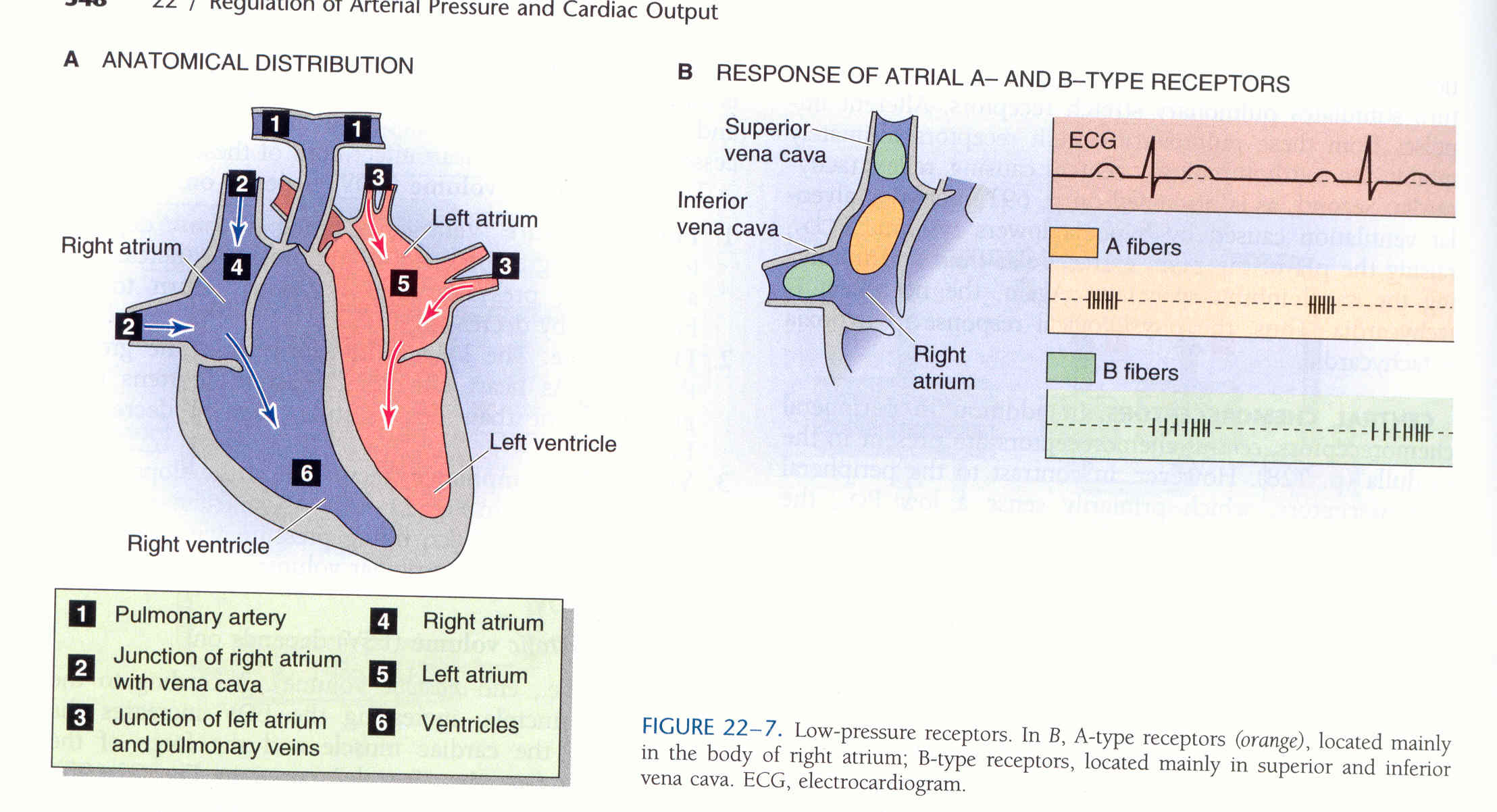 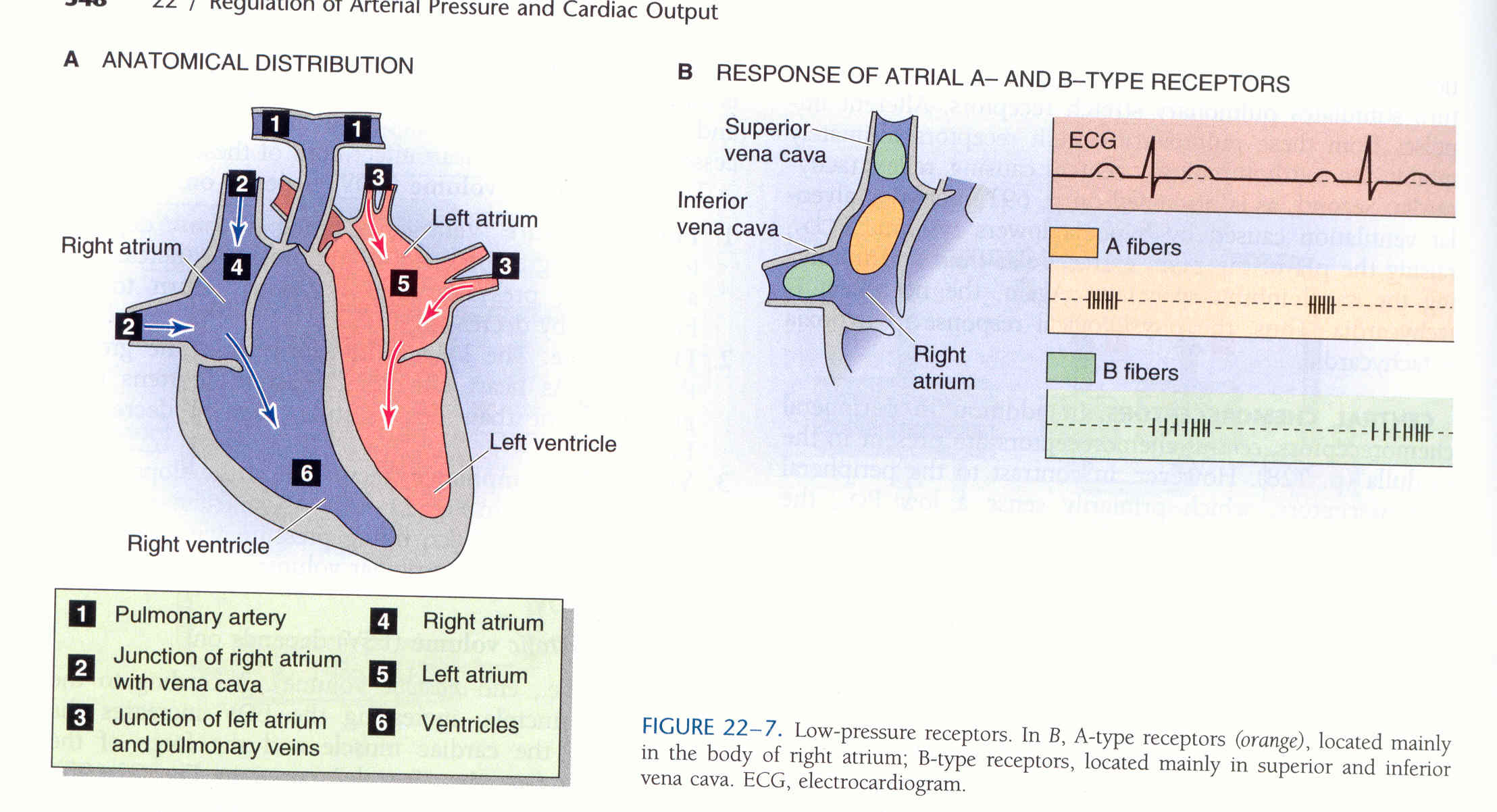 Increased blood volume stimulates atrial mechanoreceptors type В:
HR increases because increased tone of sympathicus and stimulation of SA node and decreased tone of vagus nerve – reflex of Bainbridge
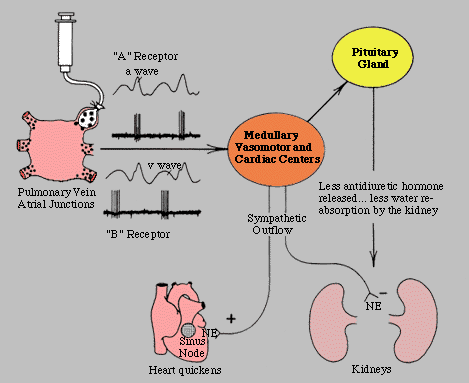 Reflex control of heart performance by chemoreceptors
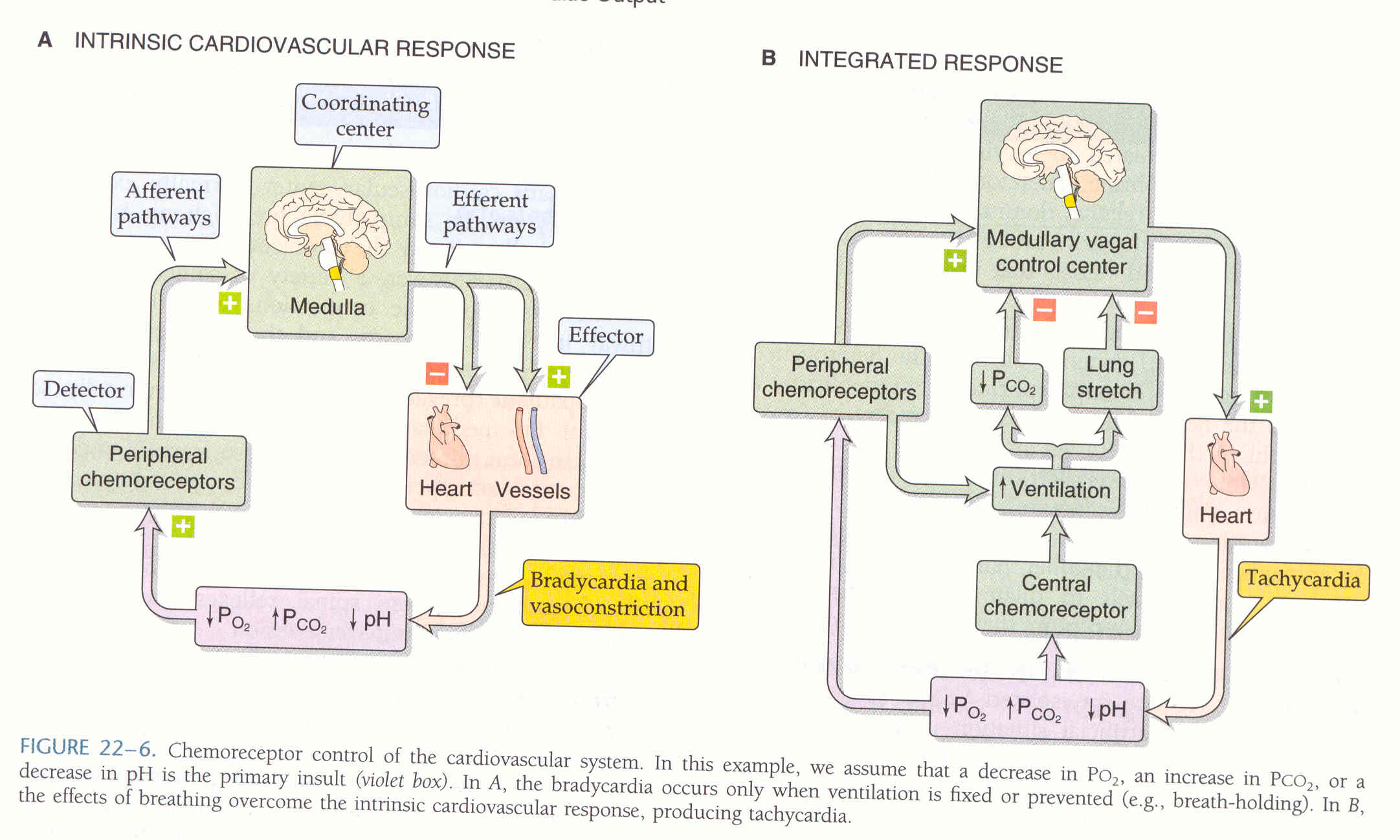 Humoral control of heart performance
substances with positive inotropic action
Epinephrine and Norepinephrine
Angiotensin II
Glucagon
Thyroid hormones
increased [Ca2+]о
substances with negative inotropic action
increased [К+]о  
Intracellular acidosis
Adenosine
Acetylcholine
Тhanks for your attention!
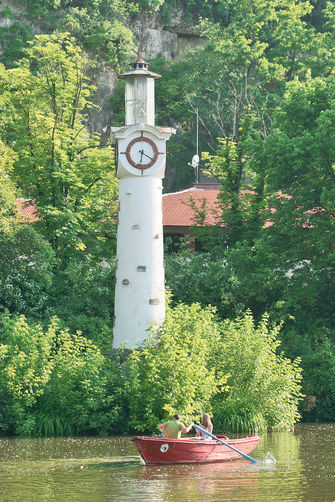 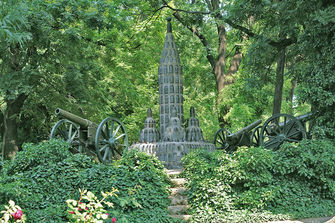